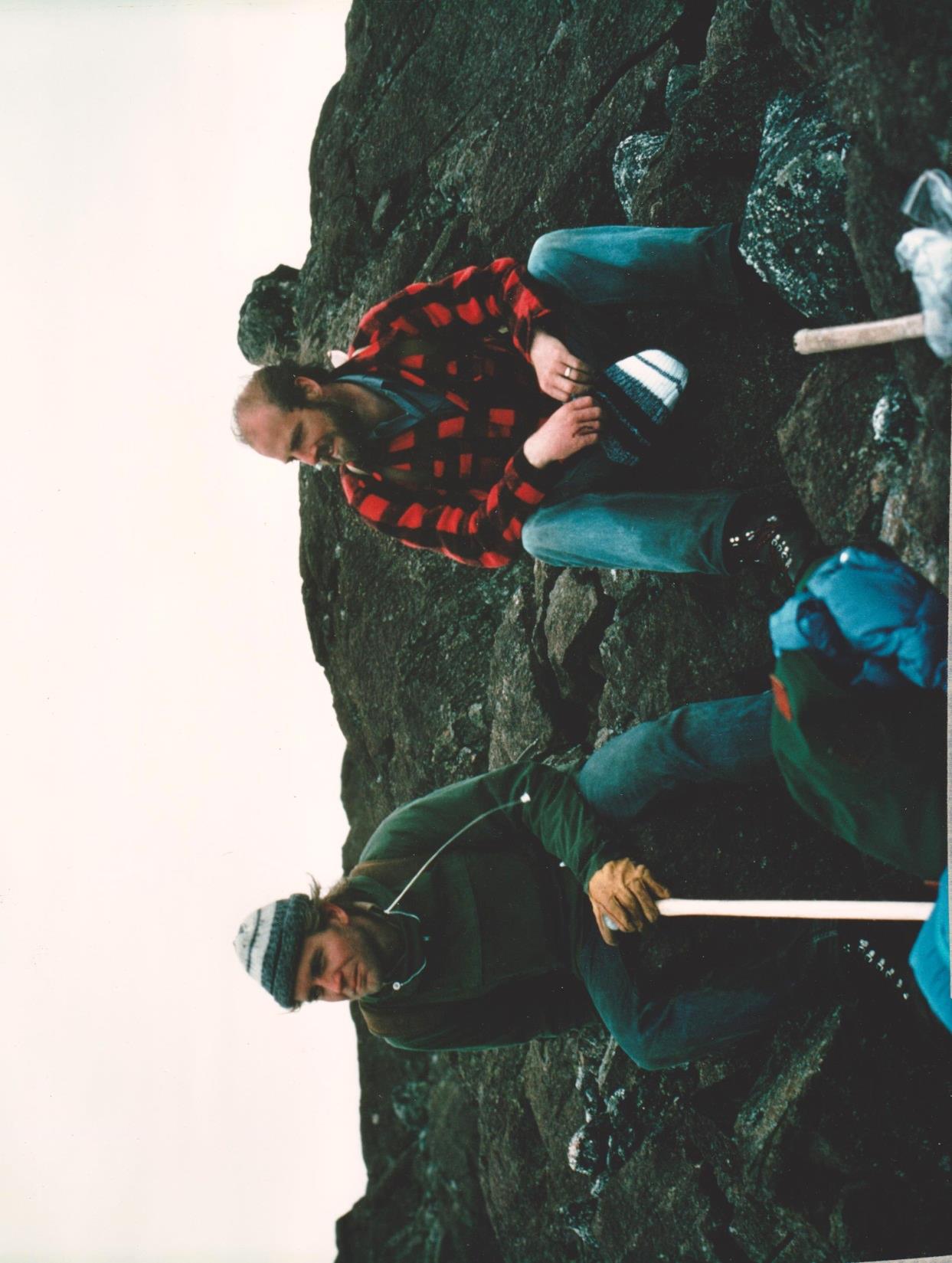 Martian Soils
 
Mantle Probe or just “Dirt”?

Don Francis
 EPS - McGill University
Cape Smith Fold Belt
circa 1977
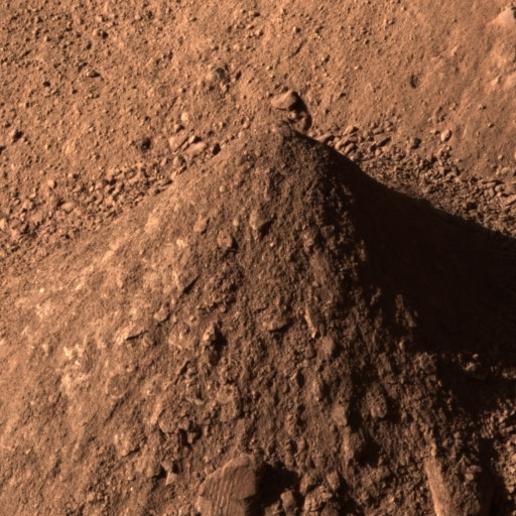 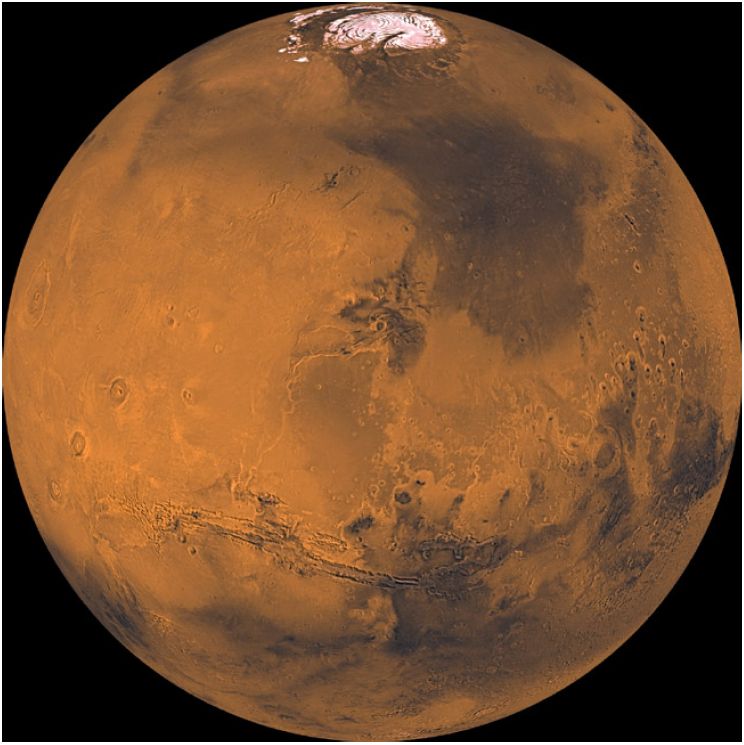 Phoenix
Martian 
        Soil

           Phoenix
           arctic lowlands
Planet-wide Uniformity

Retain Igneous Composition

Mantle Source with Ol Fo:80

10 Kb multi-saturation - Stagnate Lid Tectonics

Bi-modal Fe content in Terrestrial Planets

Sulfide Line in the Solar Nebulae
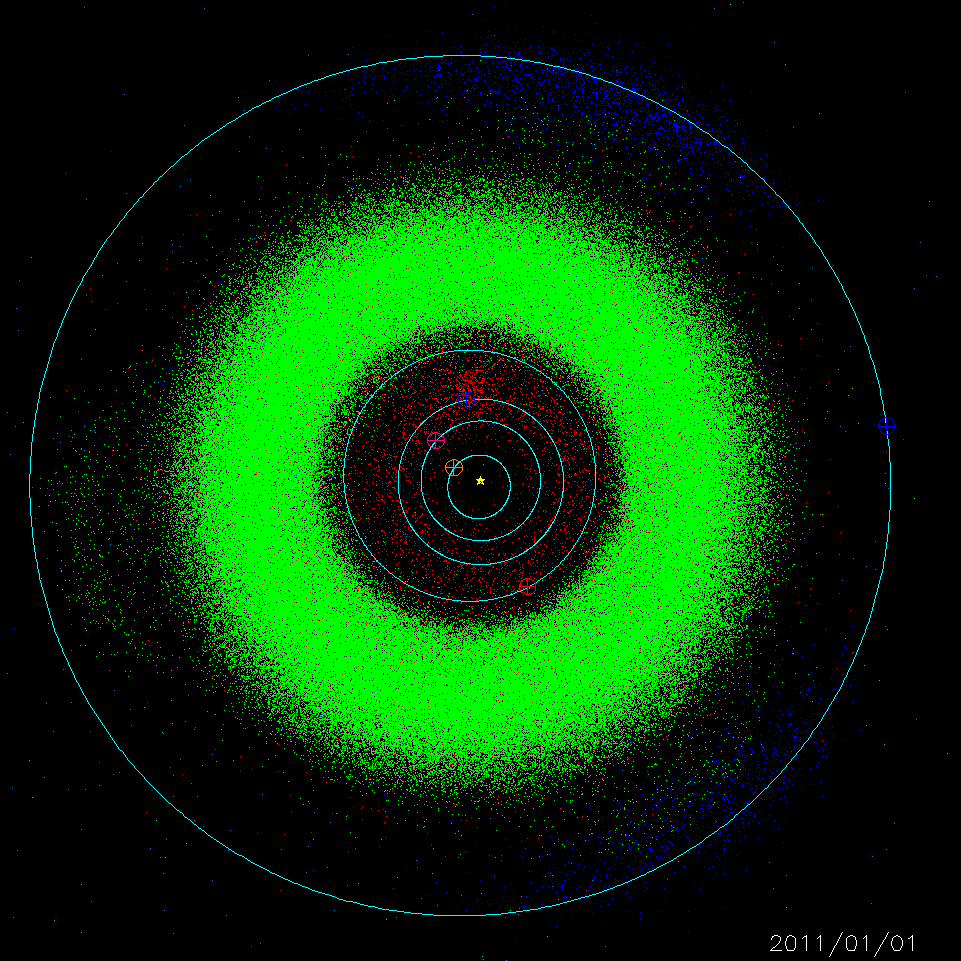 AsteroidBelt
Snow Line
Tar Line
Asteroid Belt
Melting
& 
Differentiation
undifferentiated
Ices, C
 +
 high-T
Metal, Oliv, Opx,
Glass
&
low-T Hydrated
Silicates
Carbonaceous & Low-T 
Hydrated Silicates
Sun  -  Terrestrial Planets
Fe in the Terrestrial Planets?
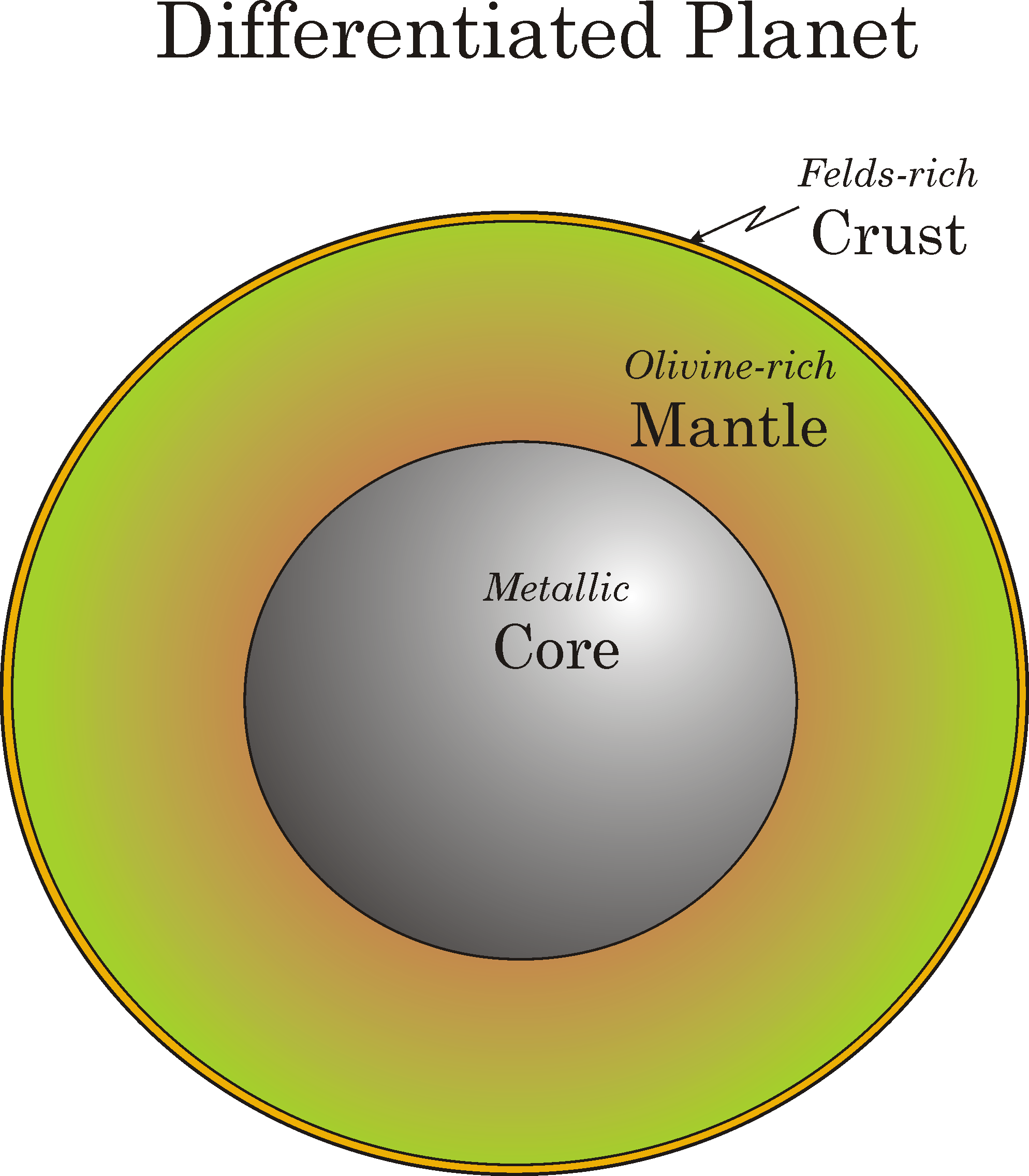 Fetotal =  Fe2+  +  Feo
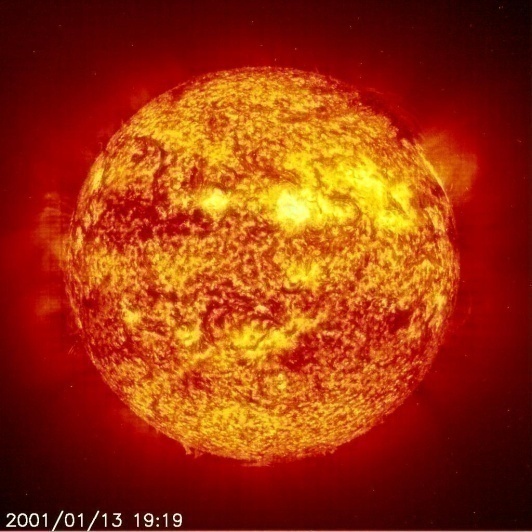 Feo
Fe2+
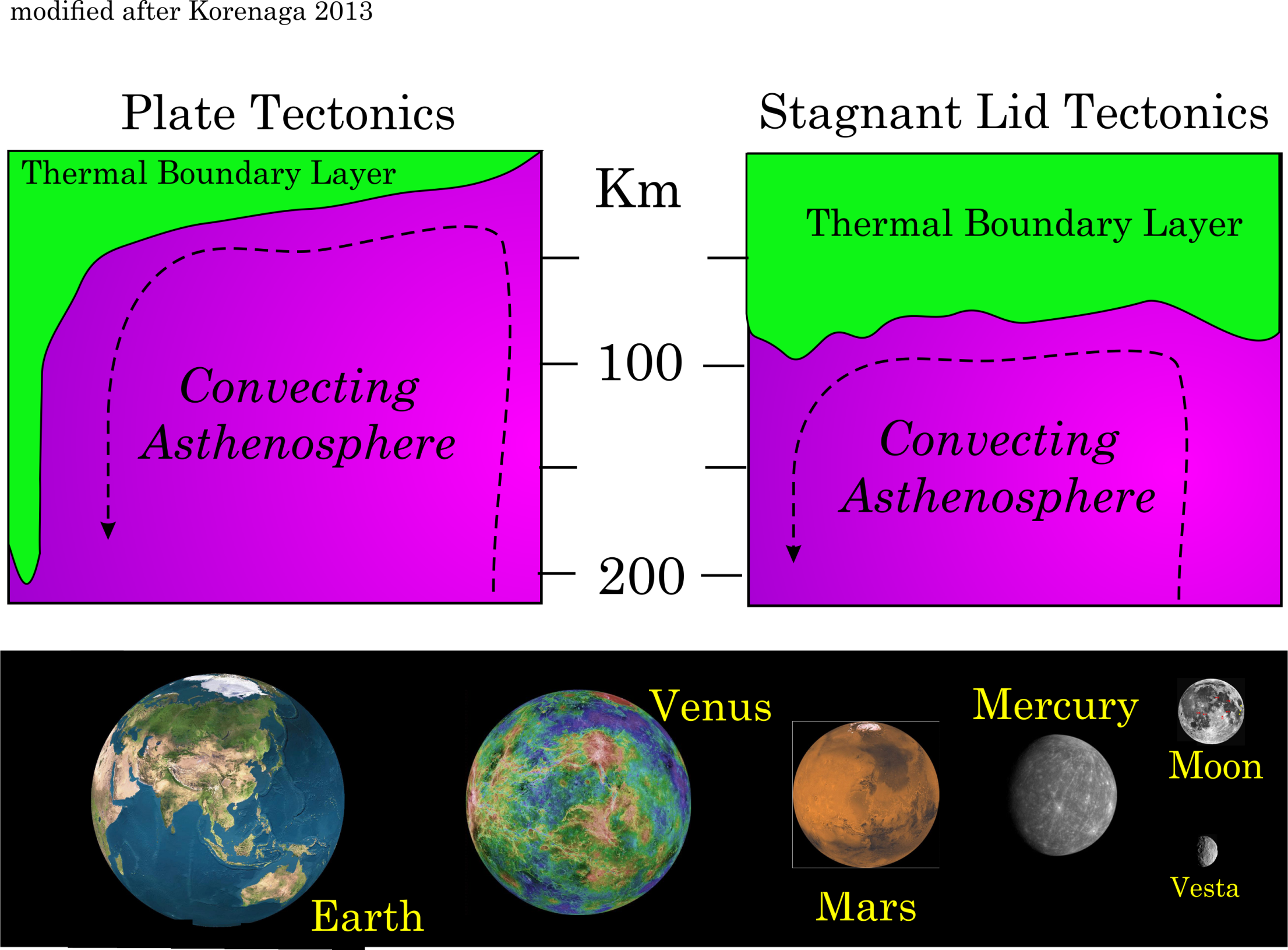 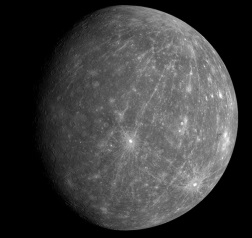 Solar Gas Condensation Sequence
Predicts that Fe will be more oxidized with increasing heliocentric distance.
Feometal   +  H2O   	      FeOsilicate    +   H2
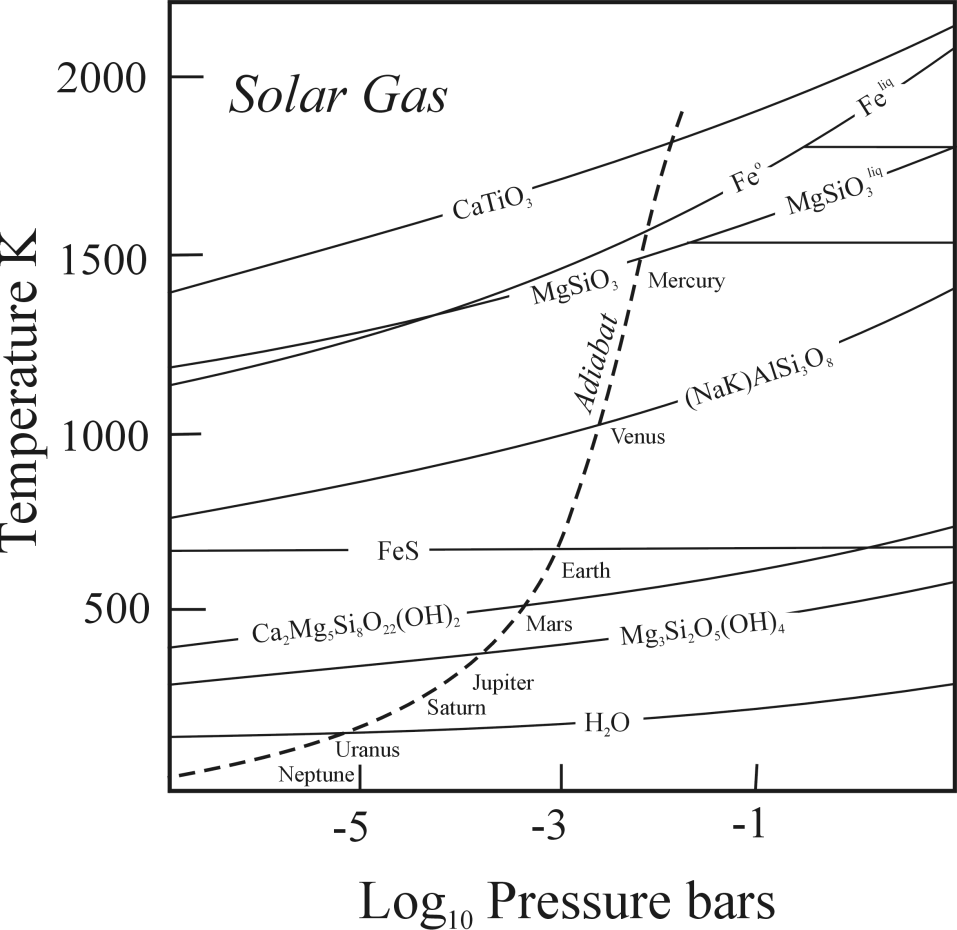 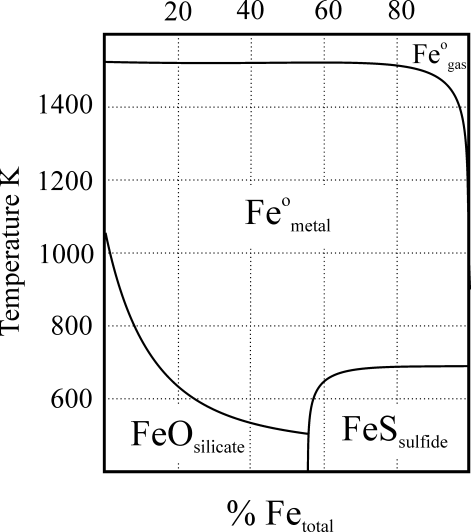 Mercury
Fe Metal
Venus
Earth
FeS
FeO
Mars
after Lewis
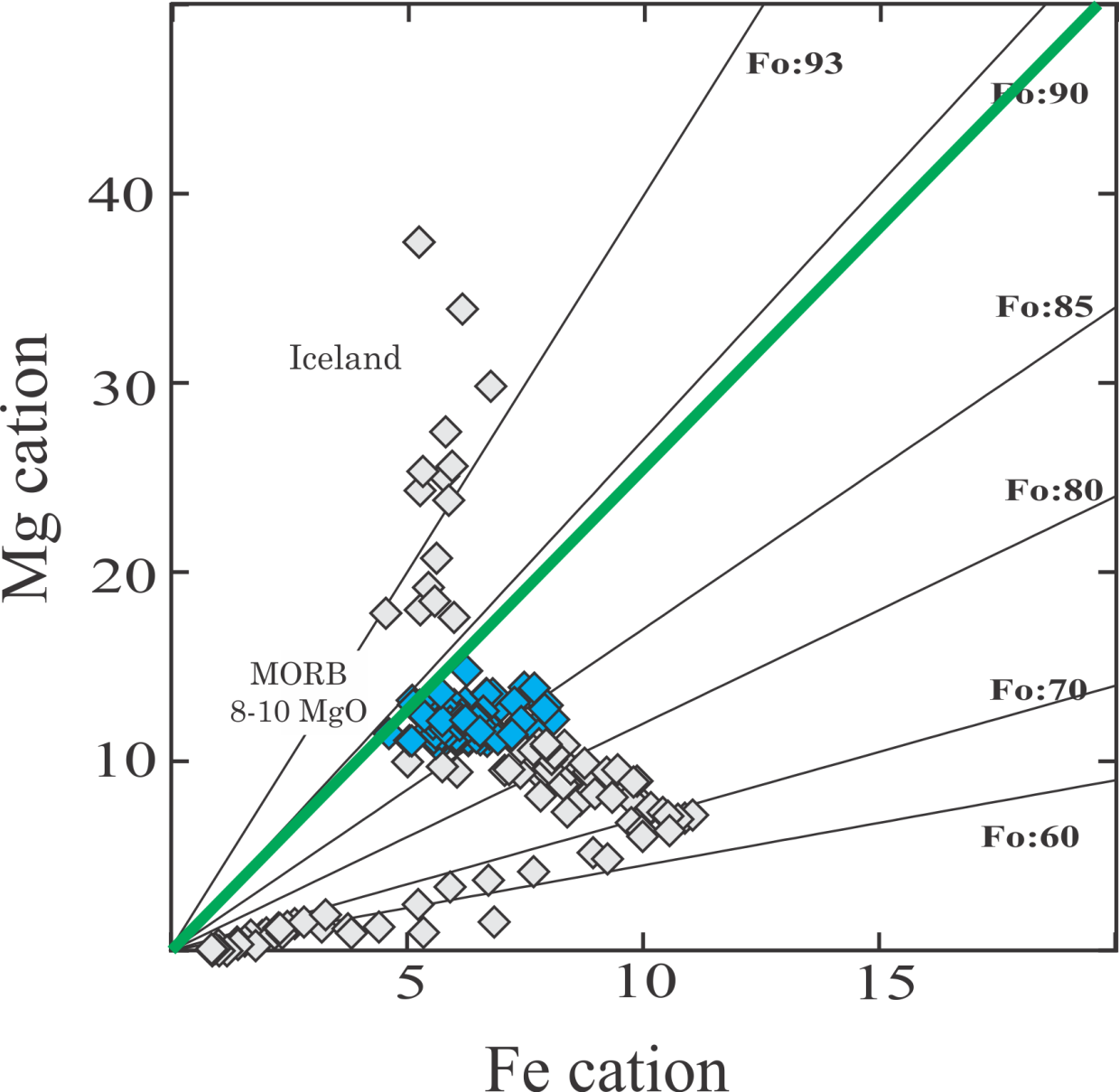 Earth - MORB
Mantle Fo 89
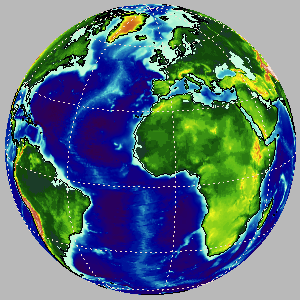 Spirit
at Gusev Crater
 on Mars
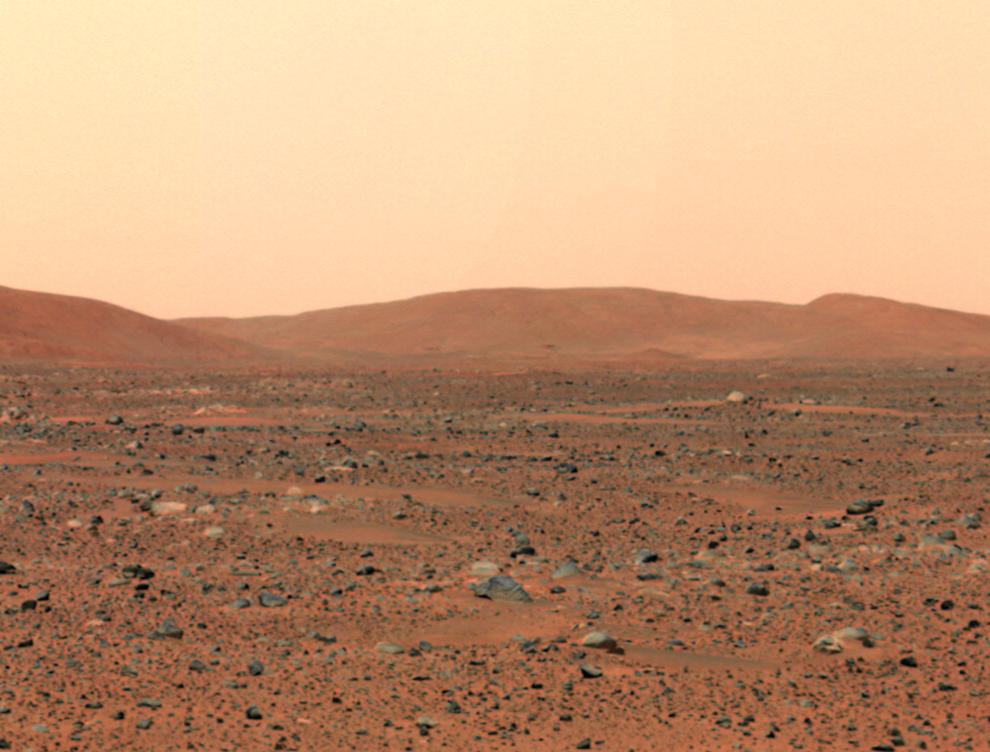 Columbia Hills
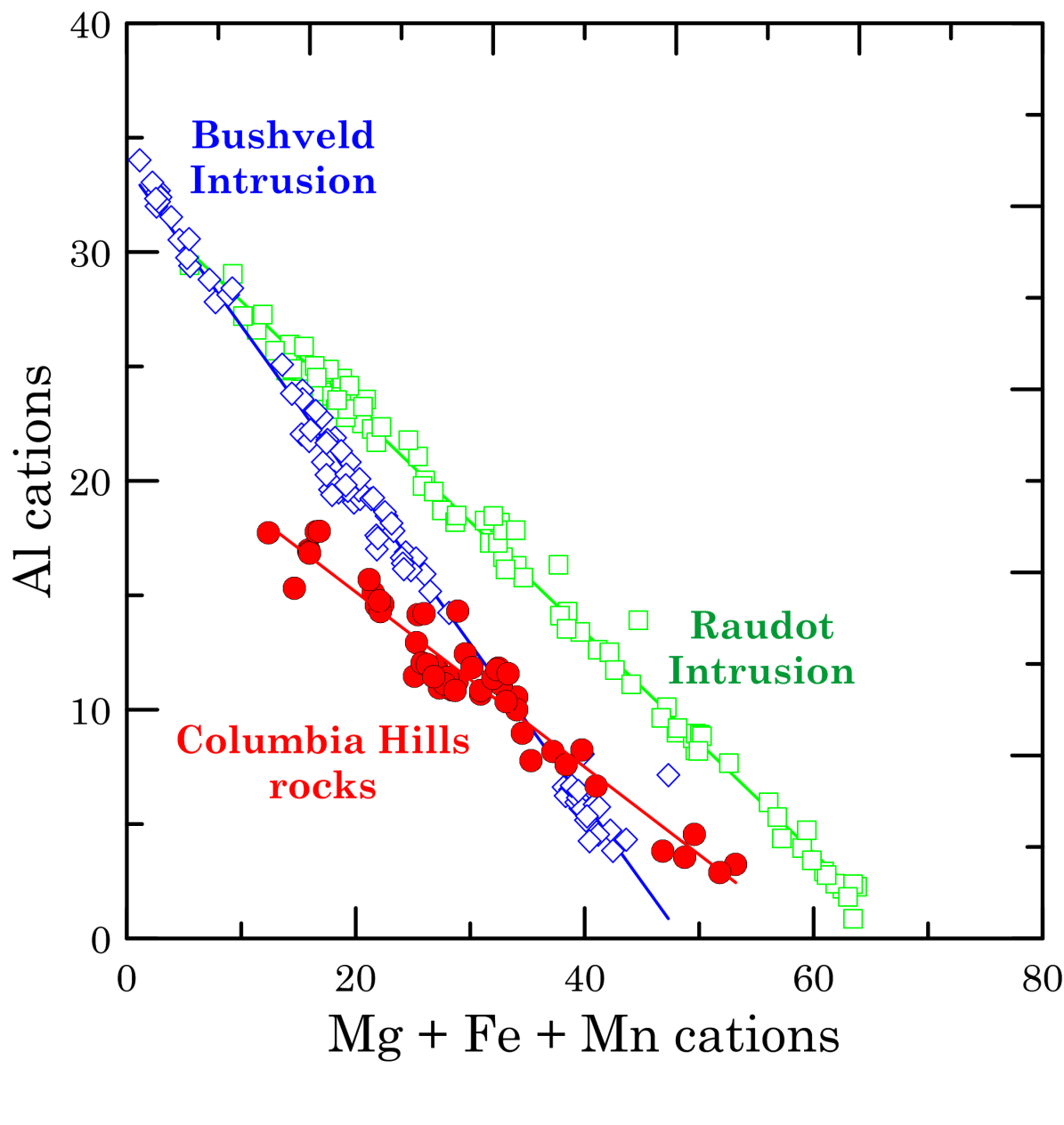 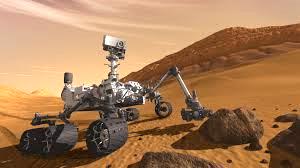 Spirit
Igneous Trend?
APXS
analyses
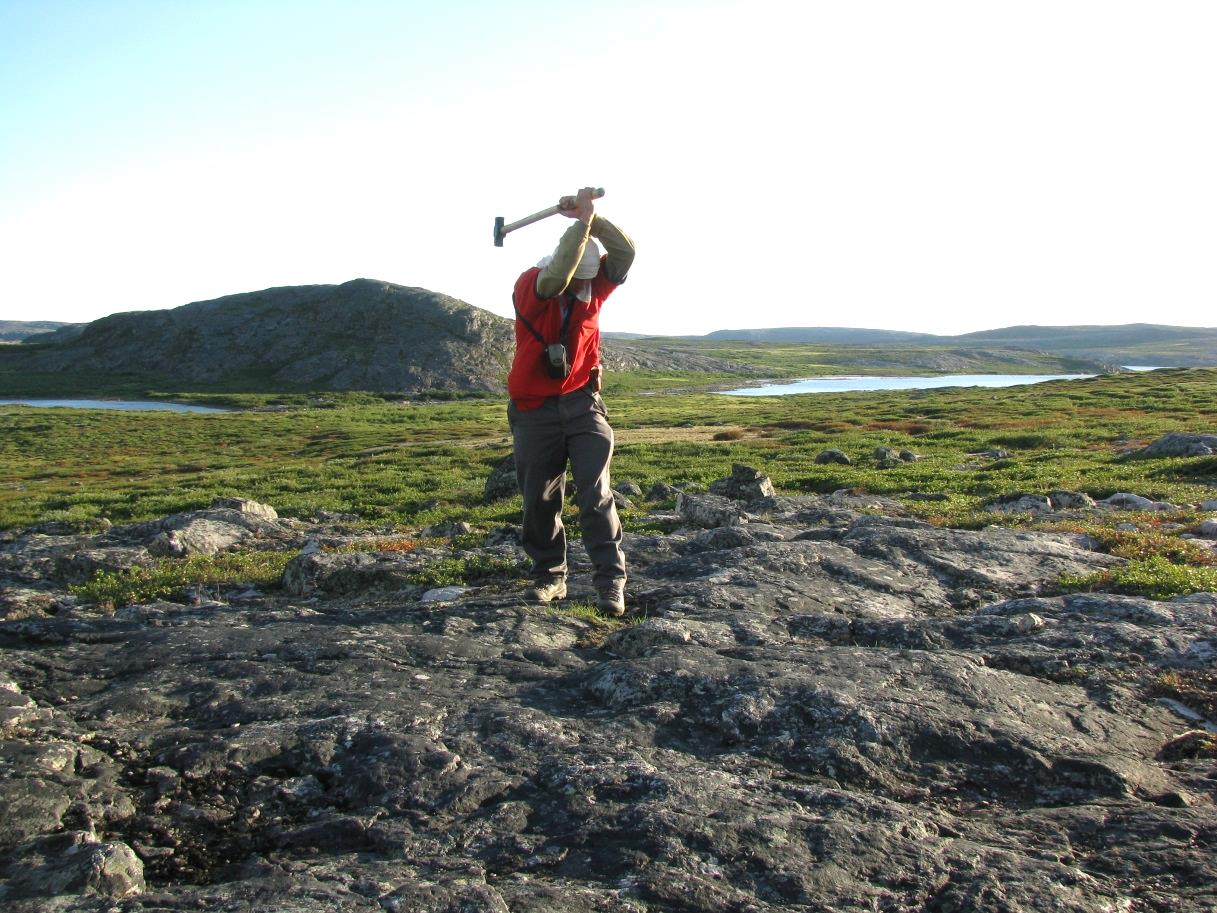 Dejan
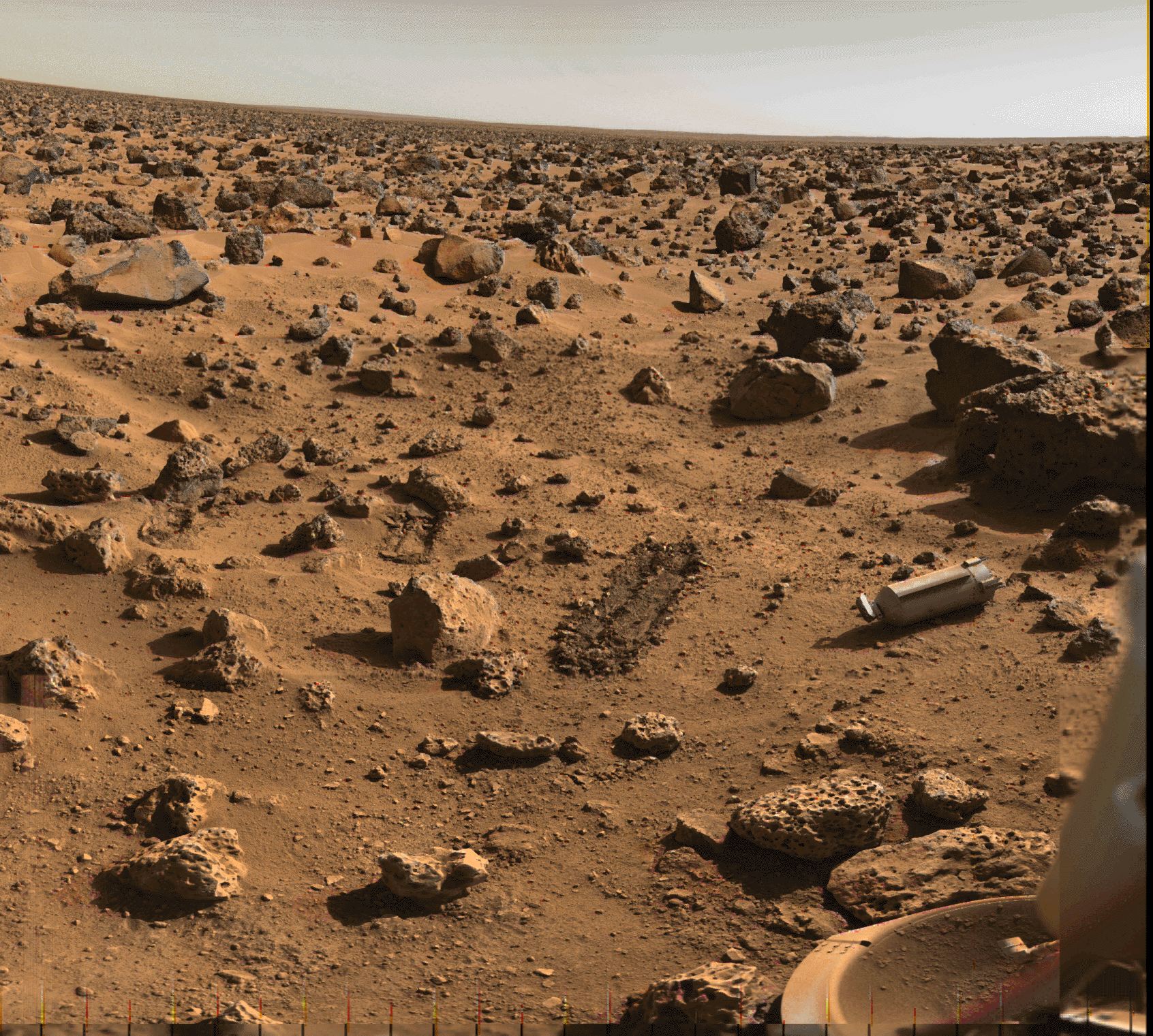 Bright 
Dust
Bright Dust
Dark
 Soil
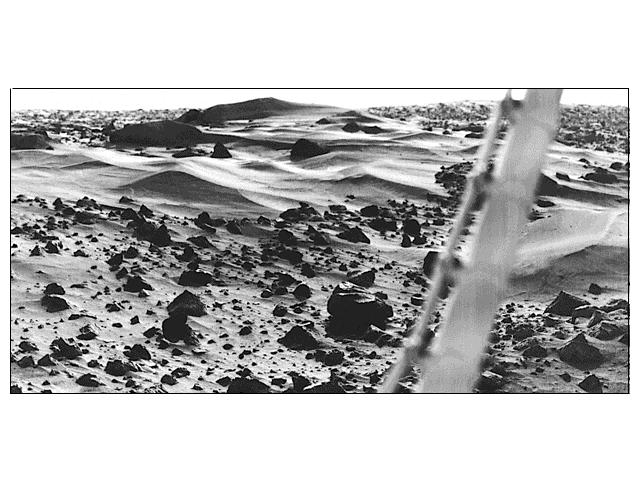 Bright Dust
 on 
 Dark Soil

Viking 2

Utopia Planitia
northern lowlands
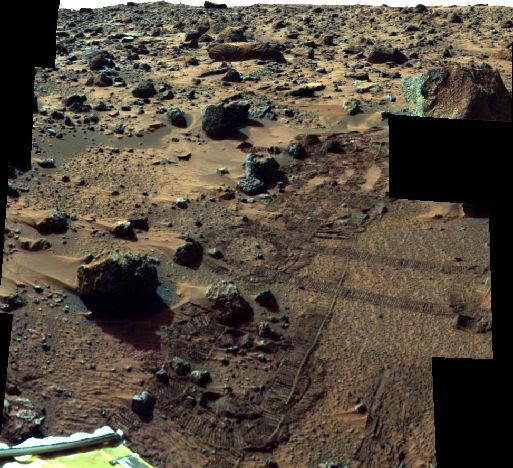 Bright Dust
 on 
 Dark Soil

Pathfinder

Ares Vallis
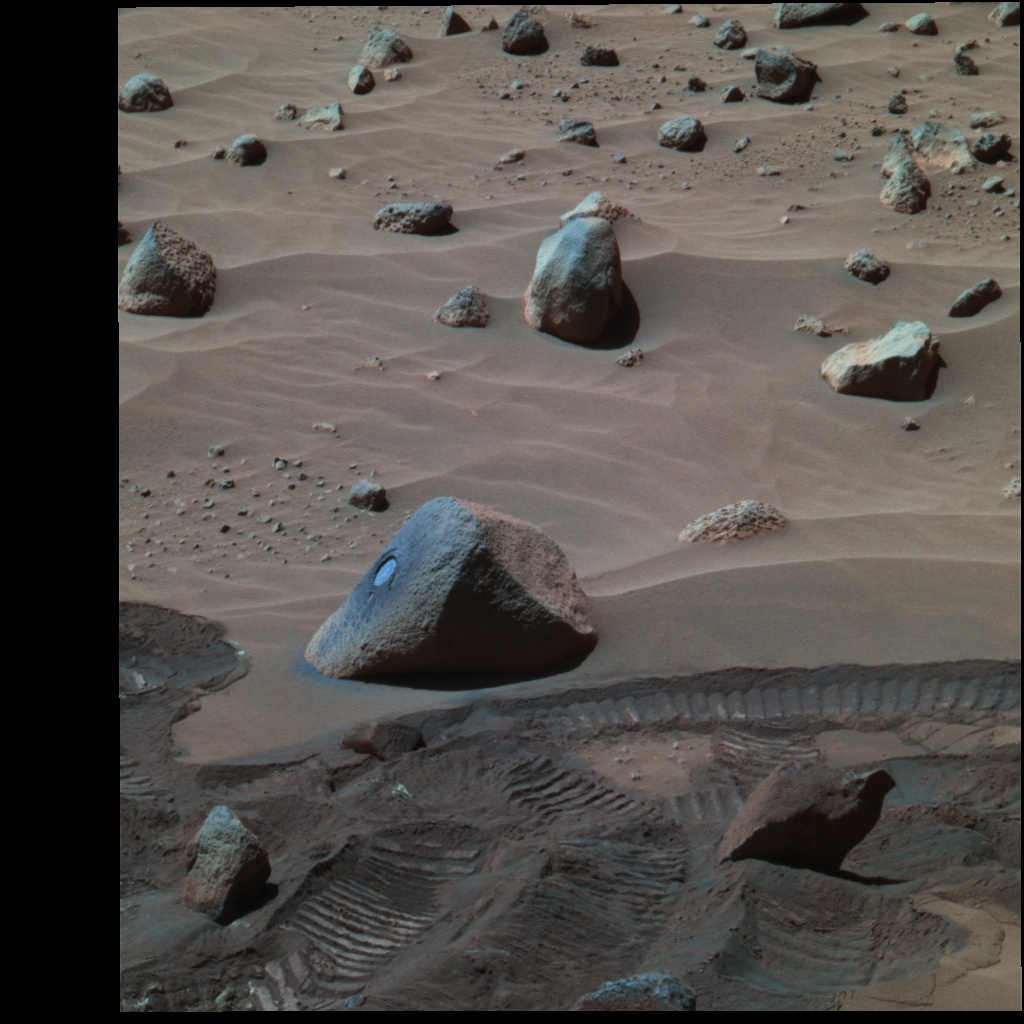 Bright Dust 
On top of Dark Soil

 Spirit

Columbia Hills
Wishstone
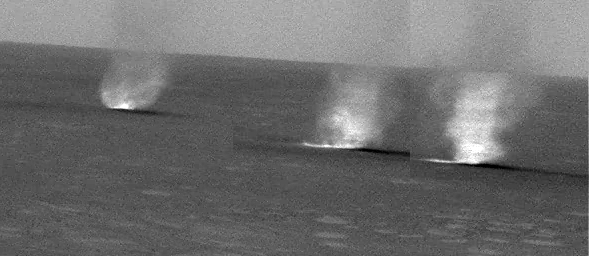 Dust Devils stir up Bright Dust
 leaving dark tracks
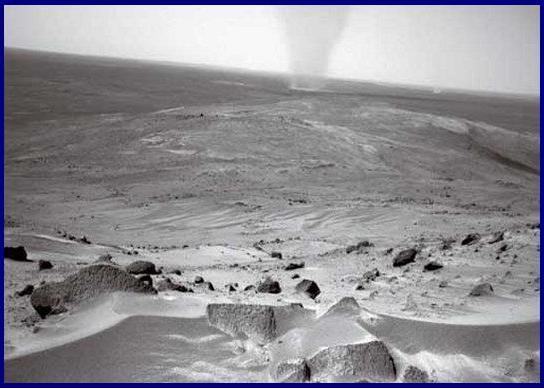 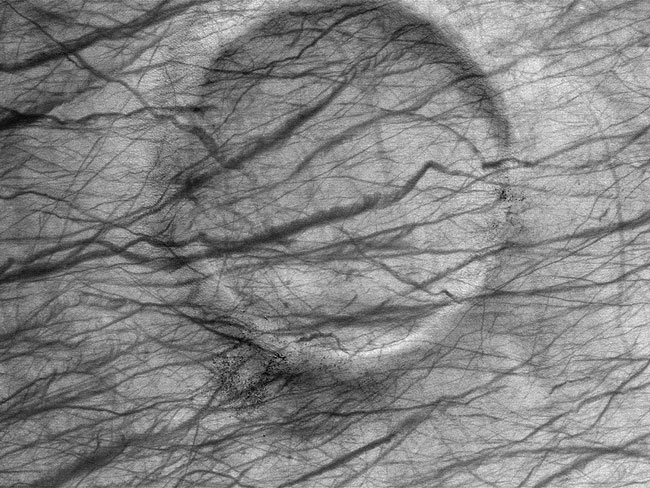 Spirit in the Columbia Hills
Bright Dust
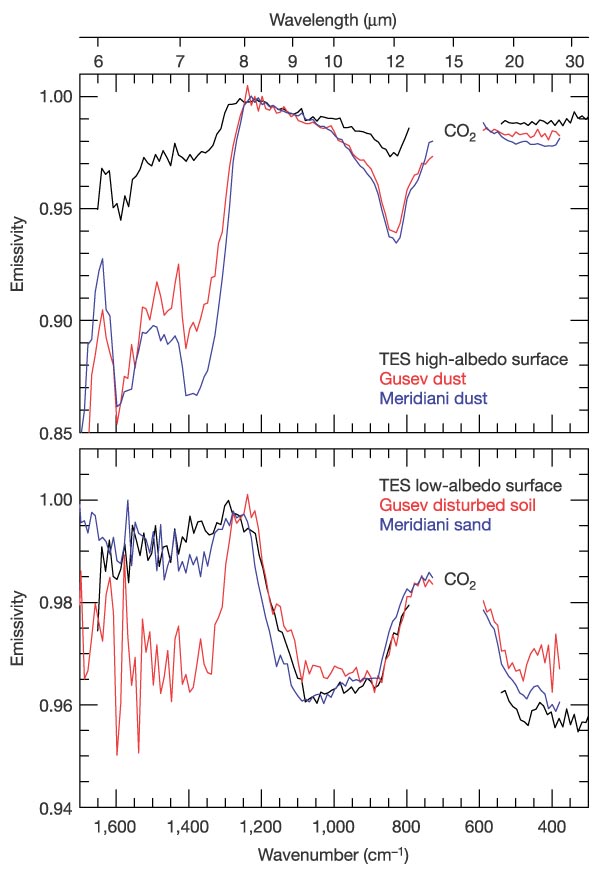 Bright Dust
Absence of strong absorption bands in the range 8-12 um indicates absence of fresh ferromagnesian silicates.
Dark Soil and Sand
Strong absorption bands indicate the presence of fresh olivine, pyroxene, feldspar, and sulfates in the dark soils
Fe in Silicated
Absorption
Bands
McSween et al. 2010
Despite their physical  and mineralogical differences, the Bright Dust and Dark Soil have very similar major element compositions.
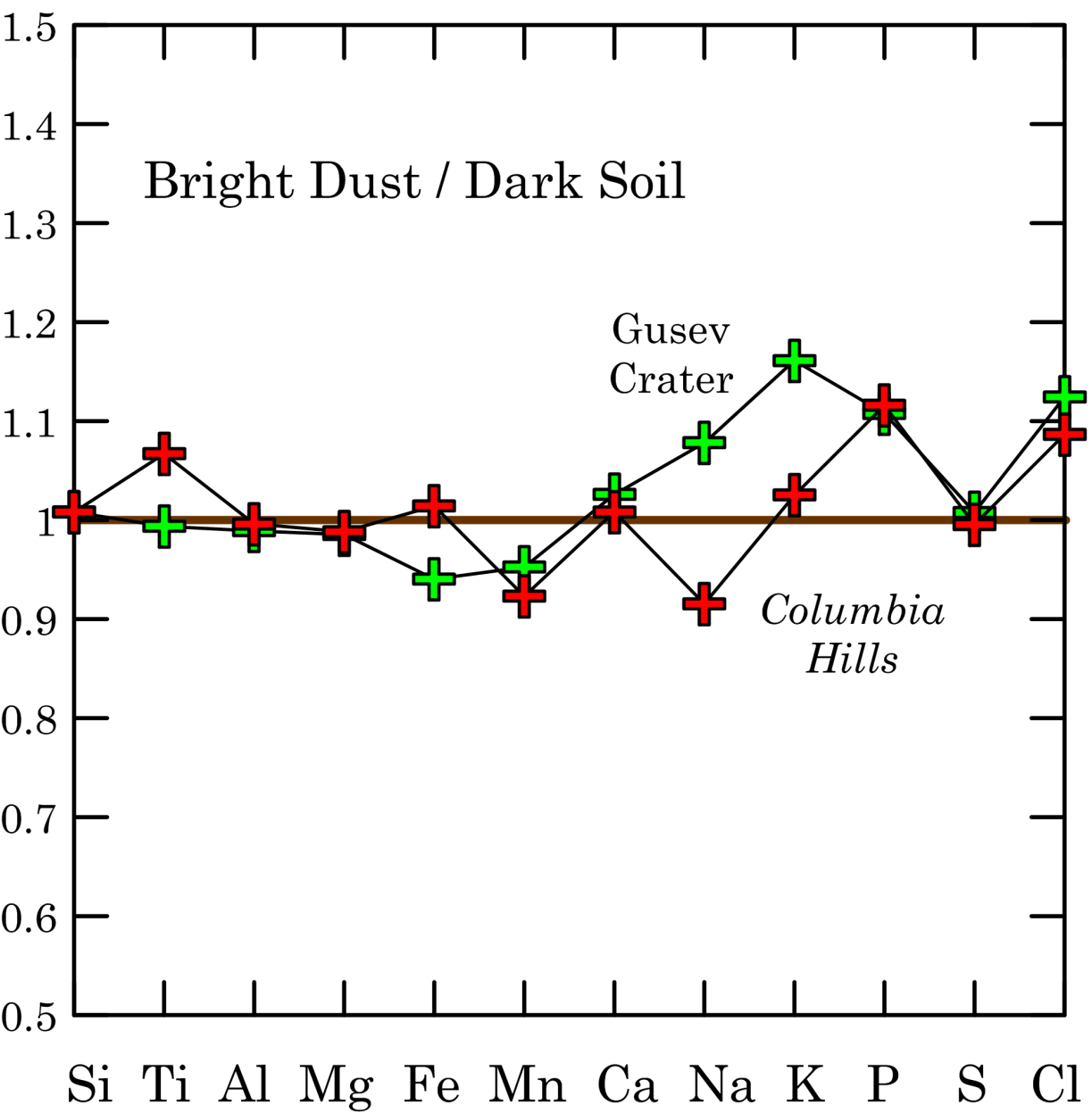 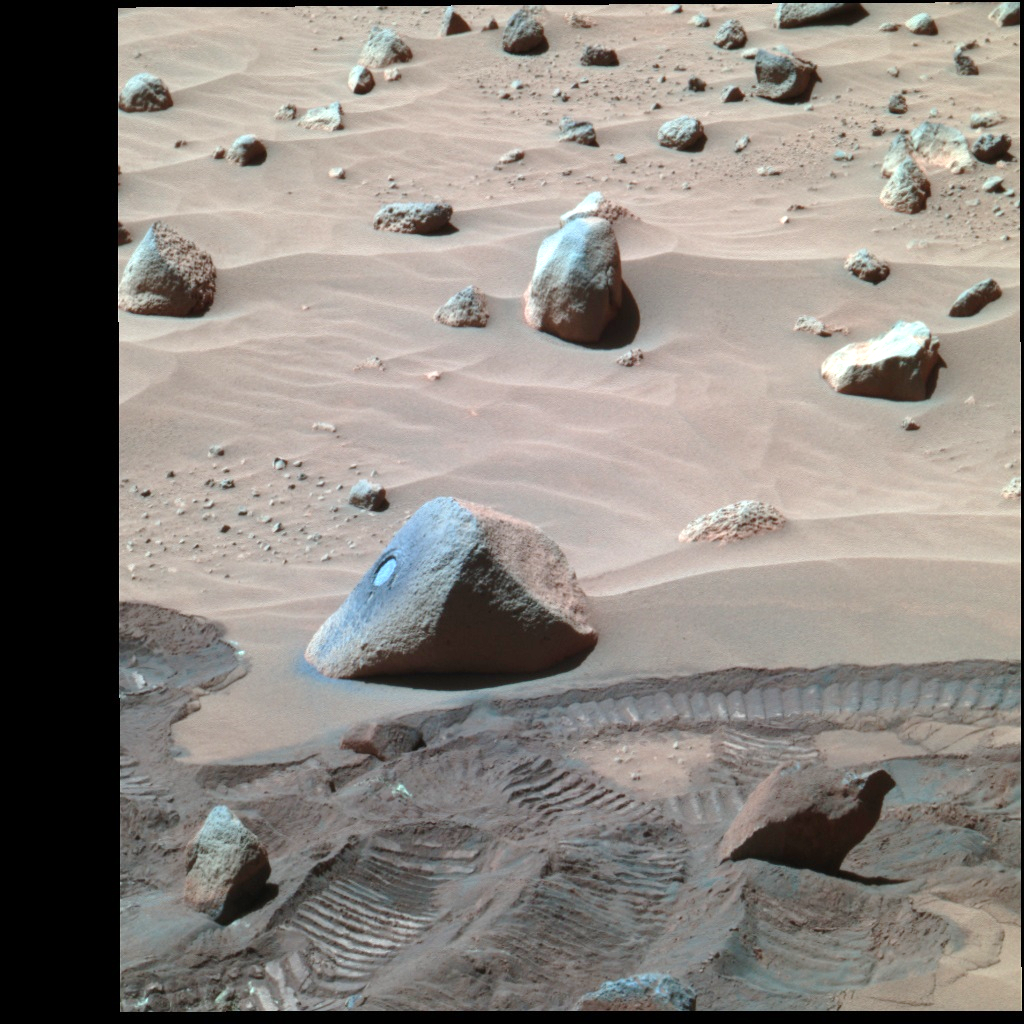 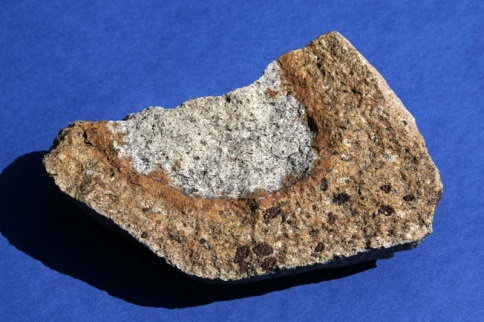 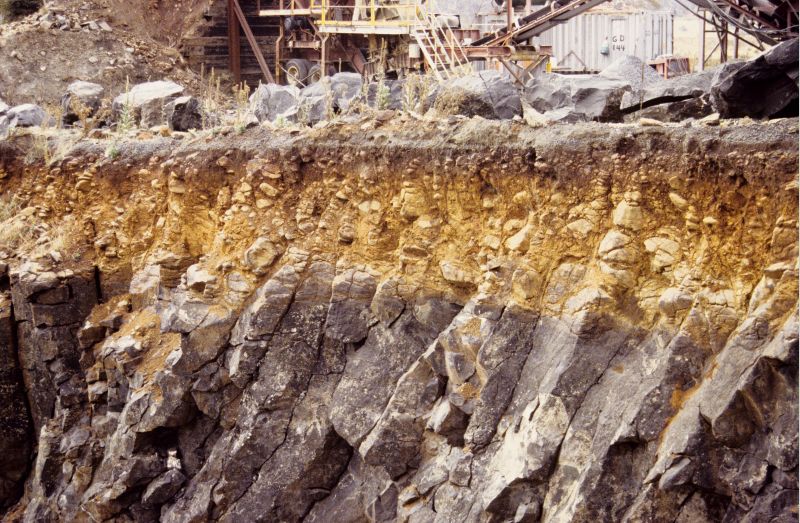 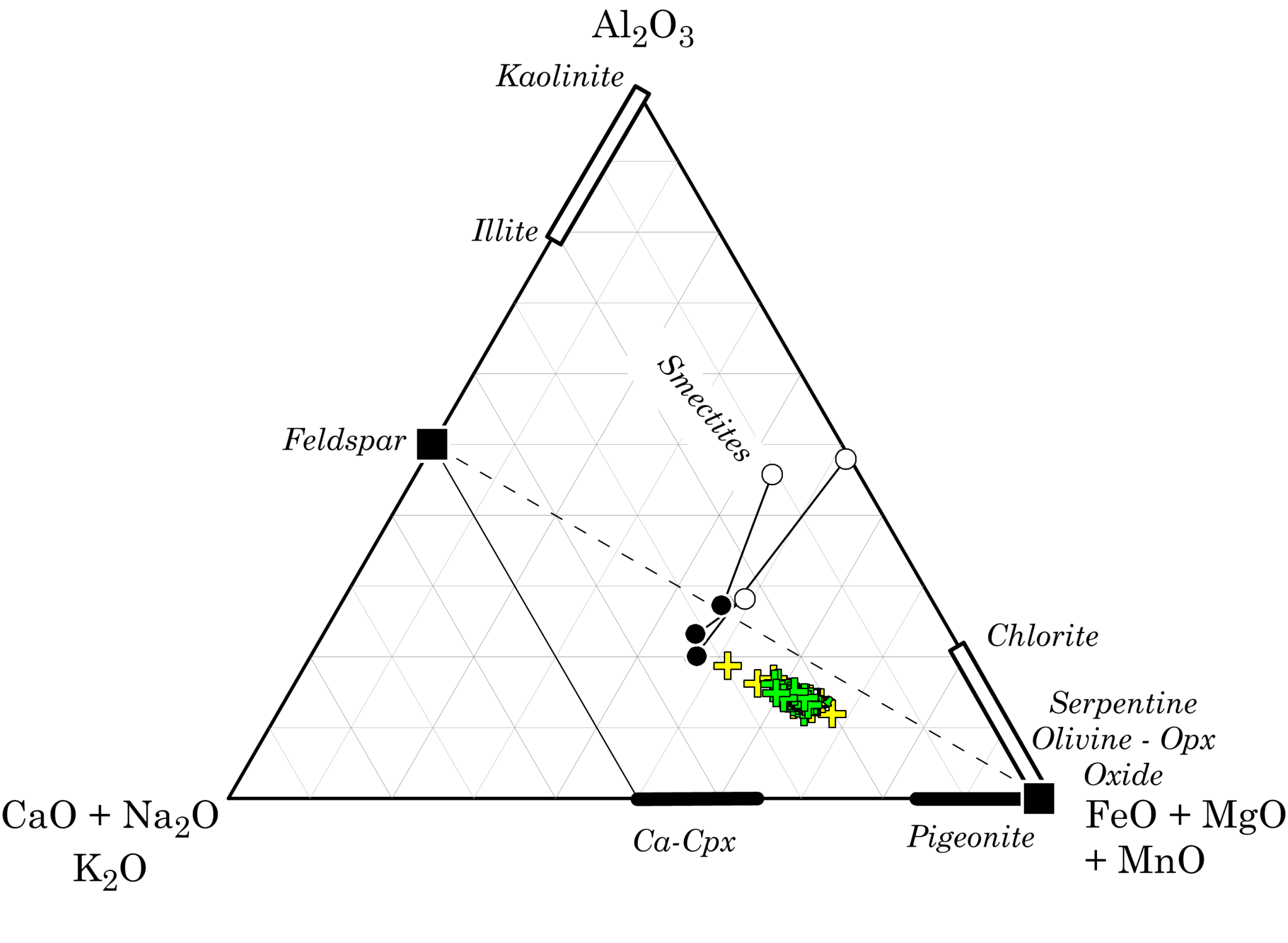 Dust
Soil
Terrestrial Weathering
Martian Soils
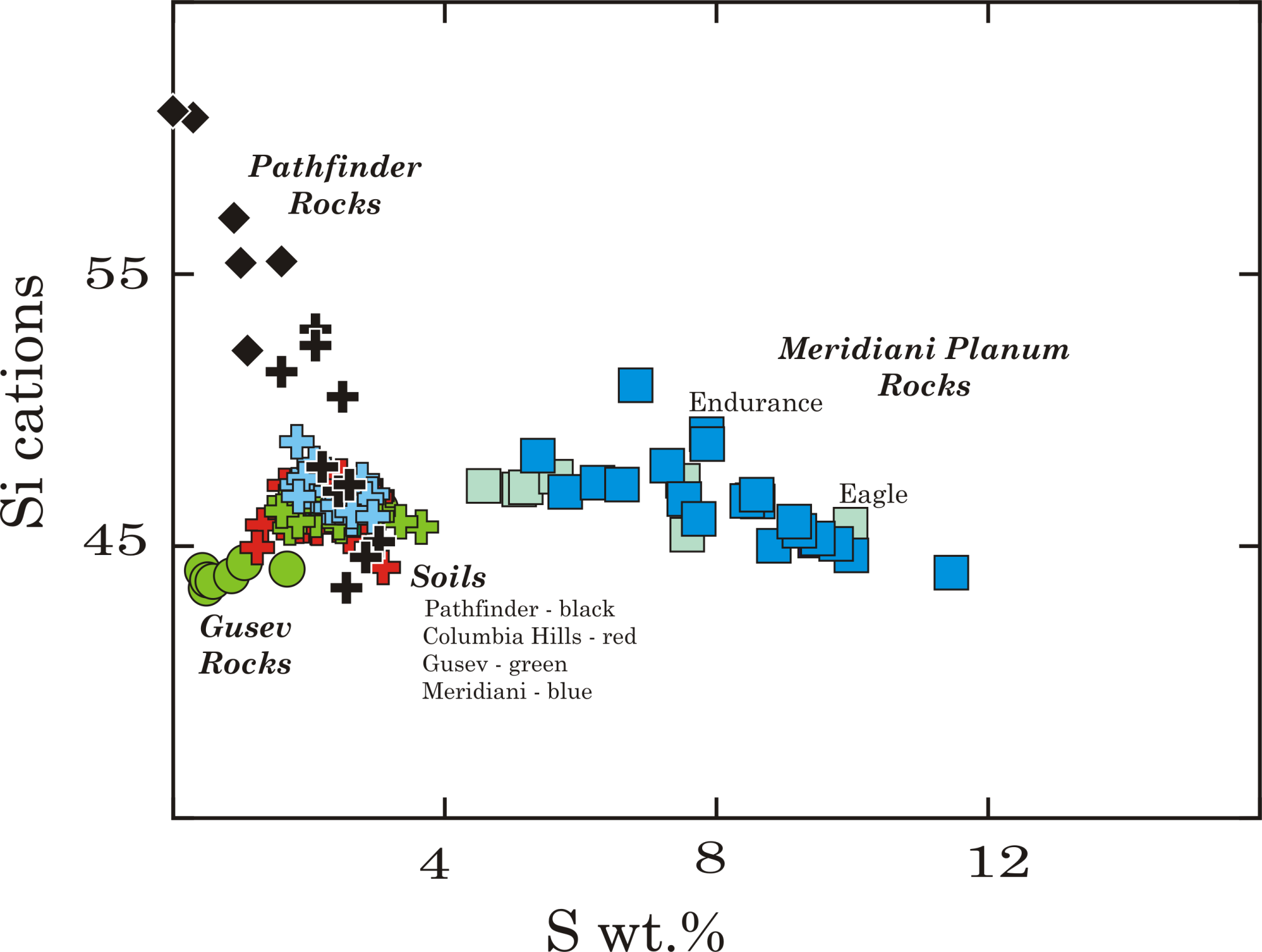 Mineralogy of Martian Soils
After McSween et al. 2010
The absence of olivine in calculated Norms, but apparent presence, as evidenced in TES spectra, has important implications:
May imply that the Martian soils are just “Dirt”:

      mechanical mixtures of 2 components; fresh ground-up basalt and older weathering products, including detrital quartz and clay minerals
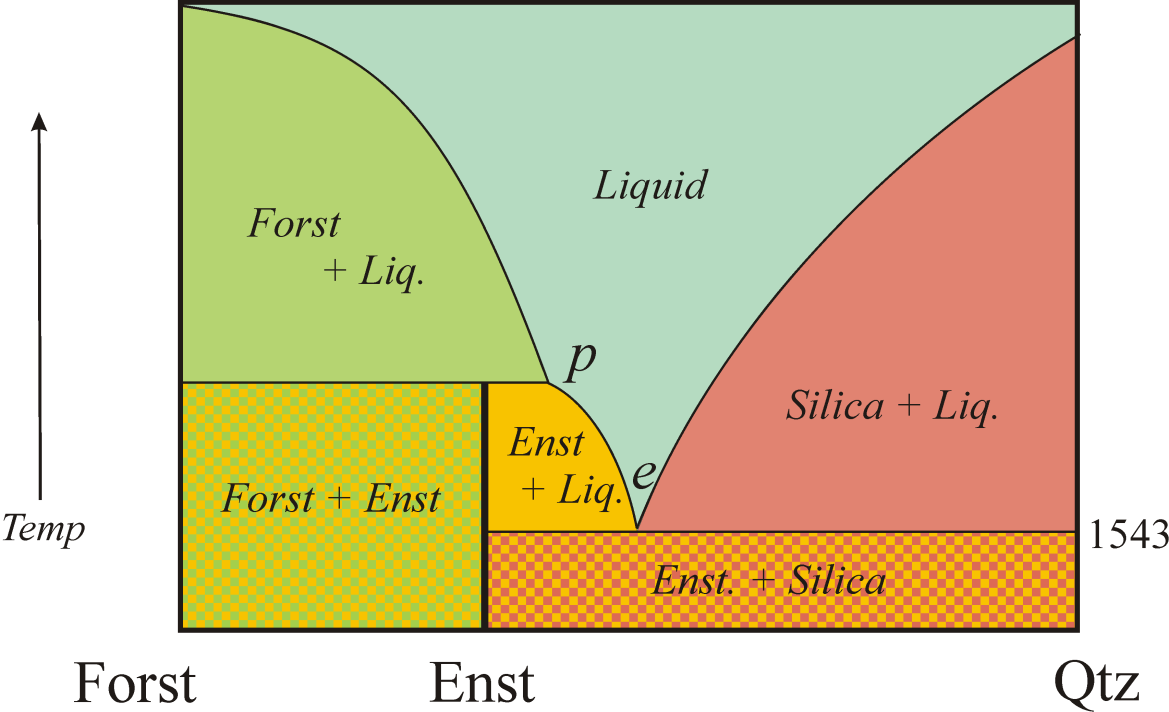 Might, however, be explained by the olivine reaction relationship, as occurs in many Terrestrial basalts.
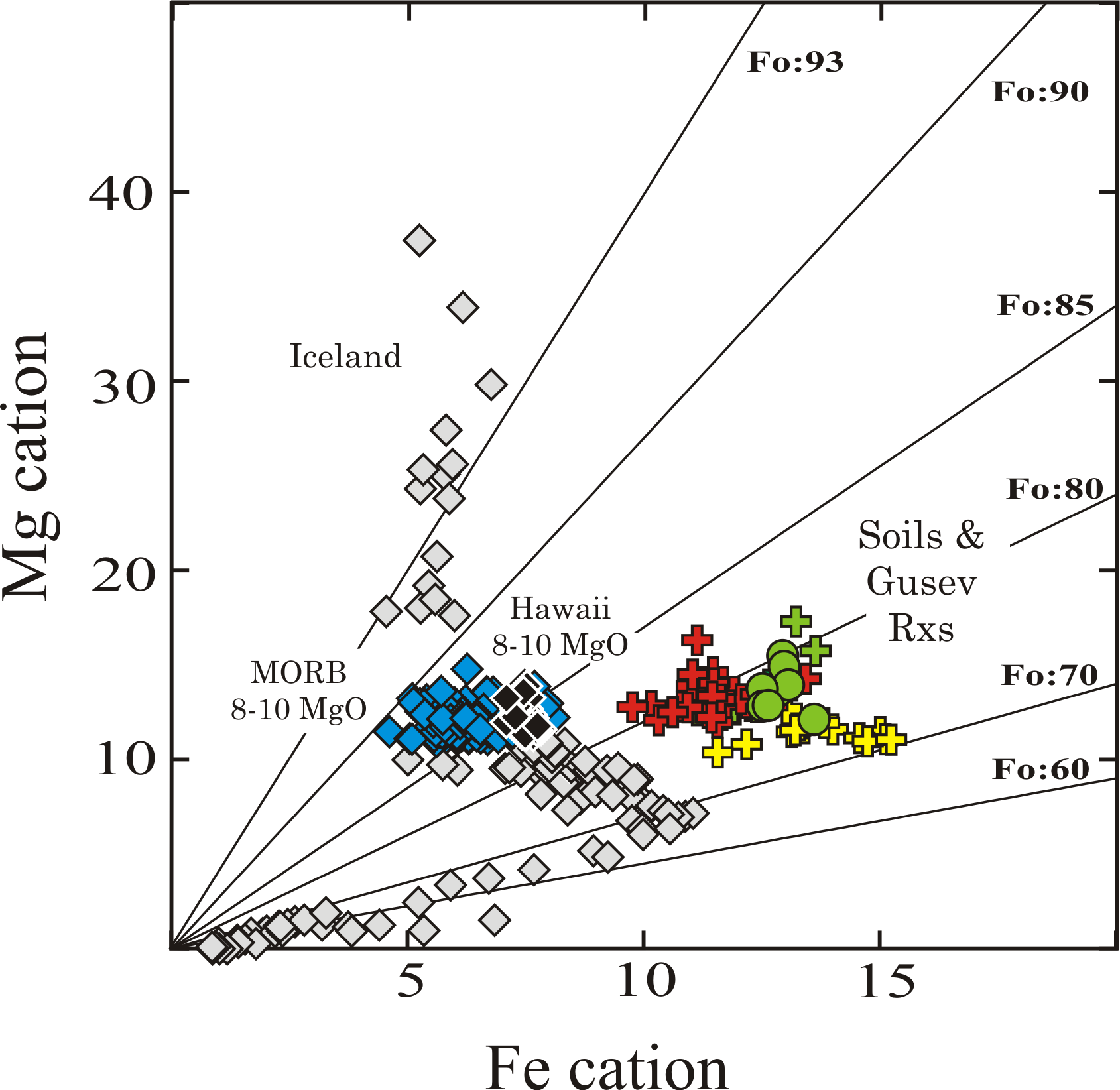 0.90
0.73
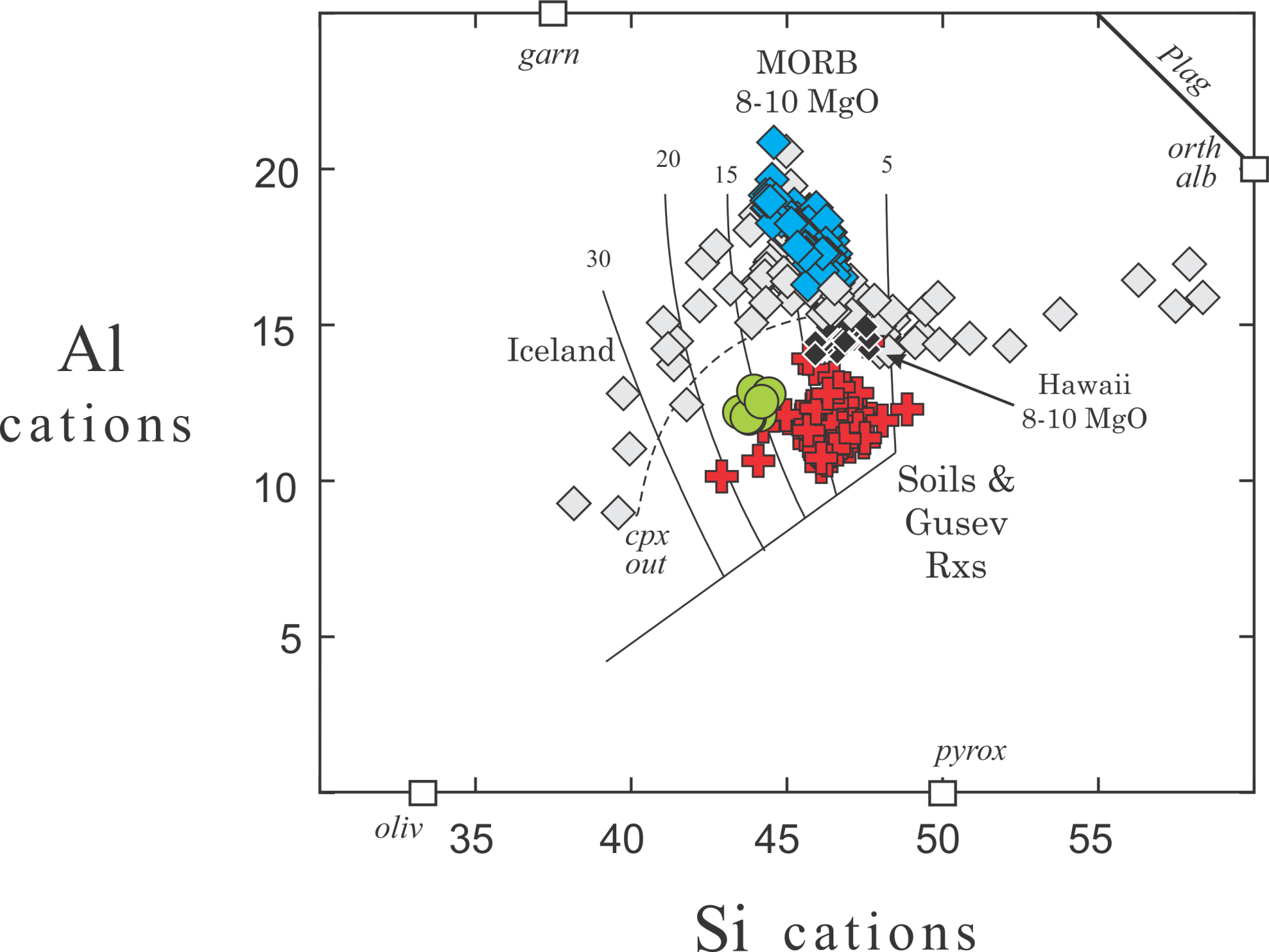 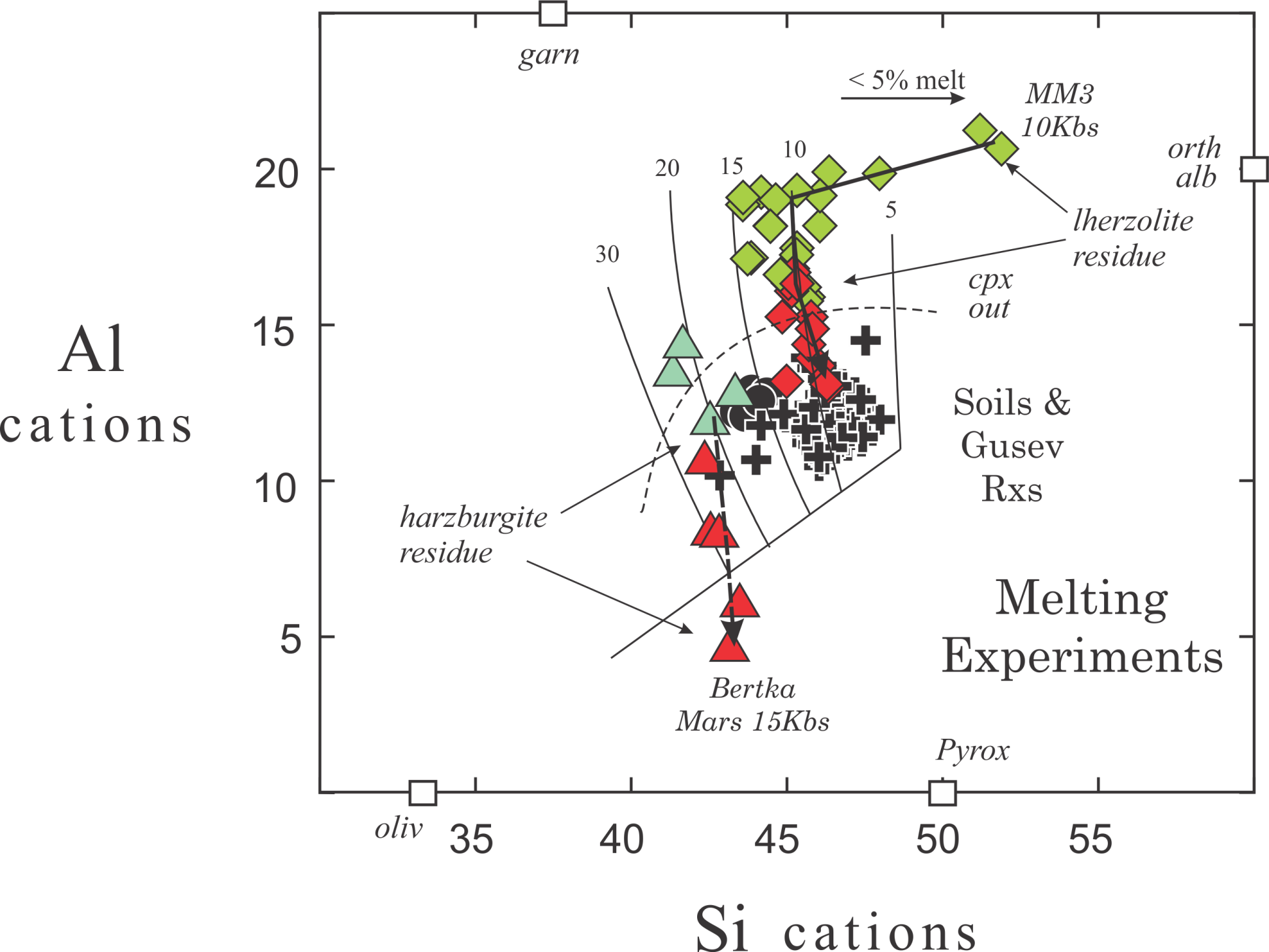 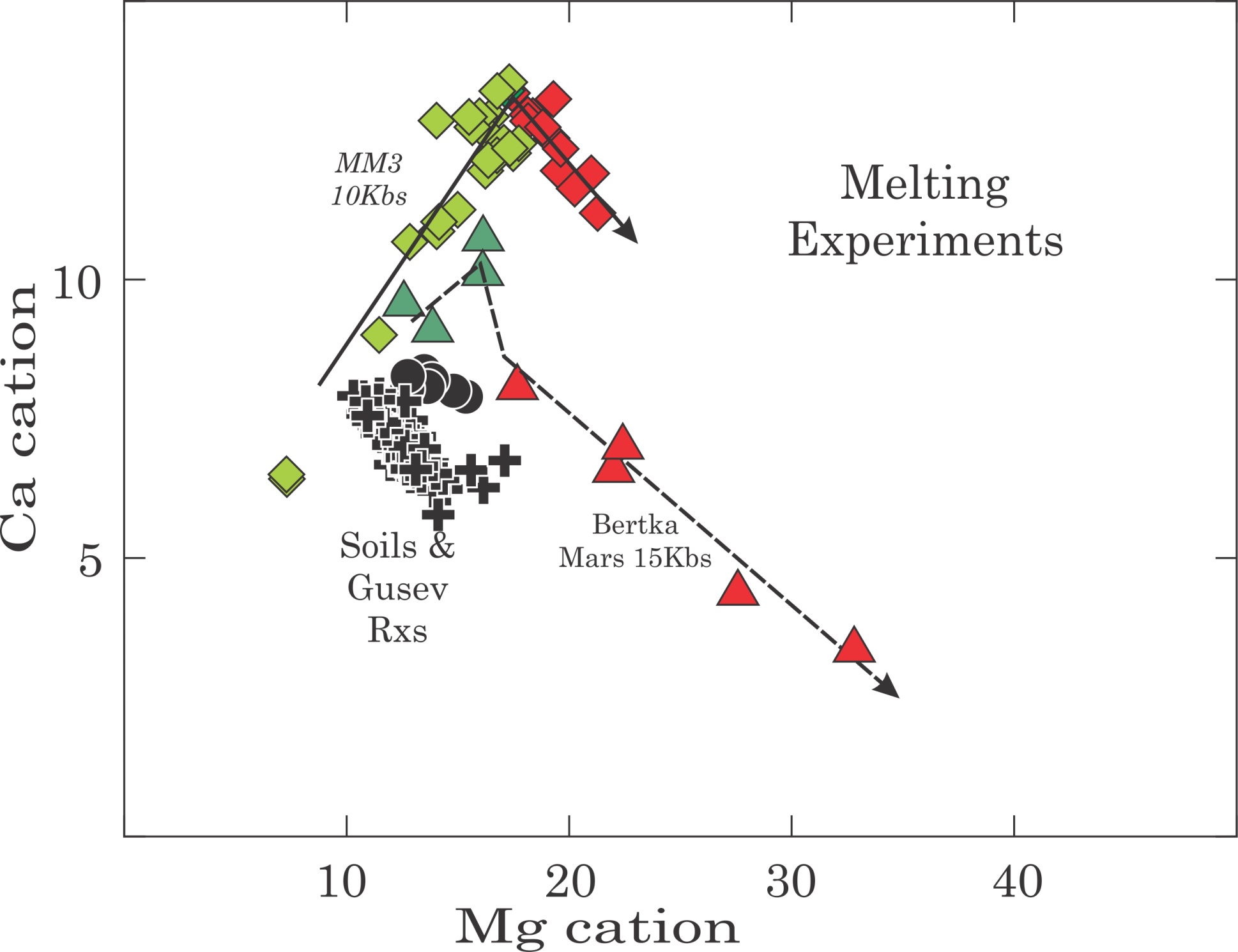 Earth
Mars
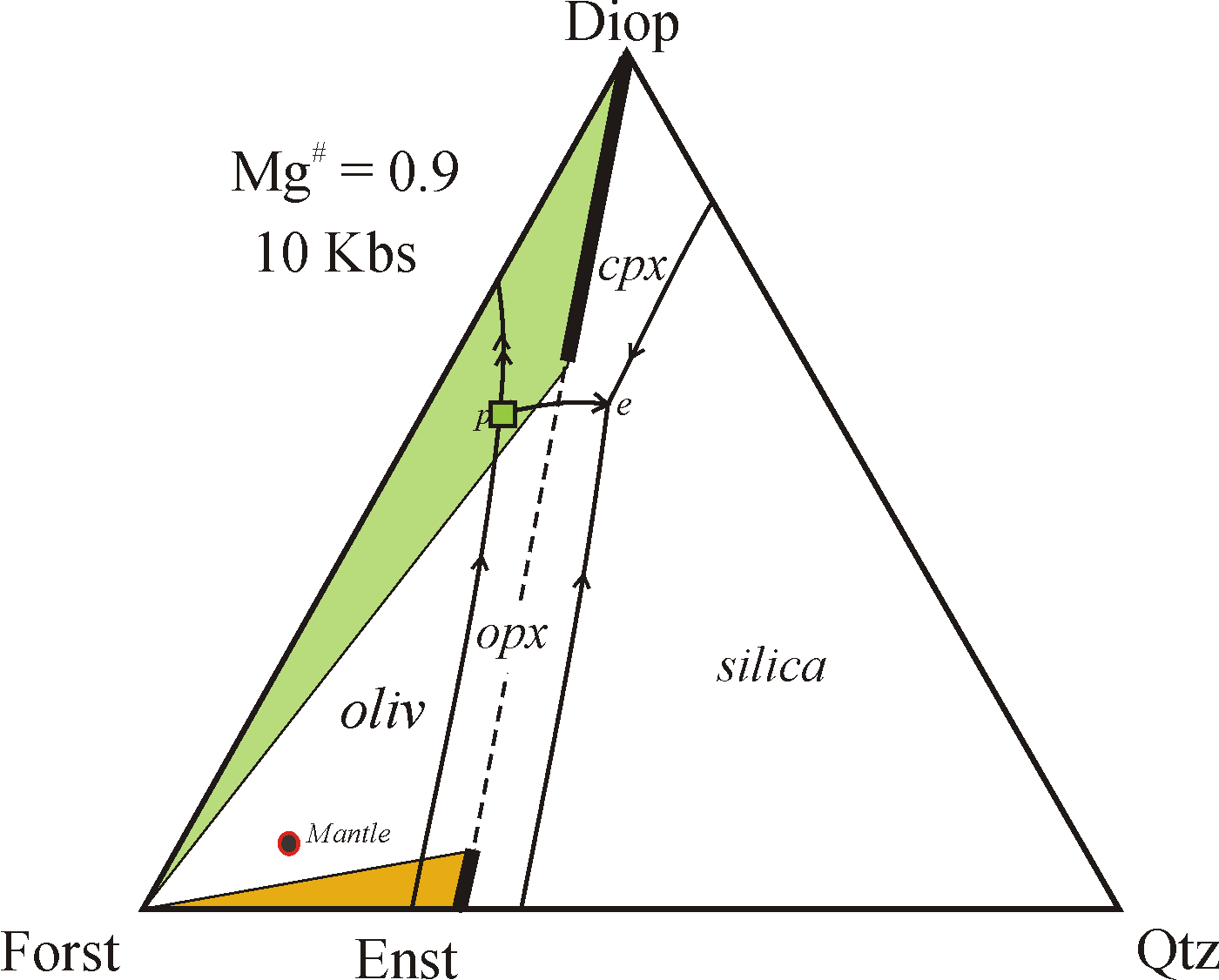 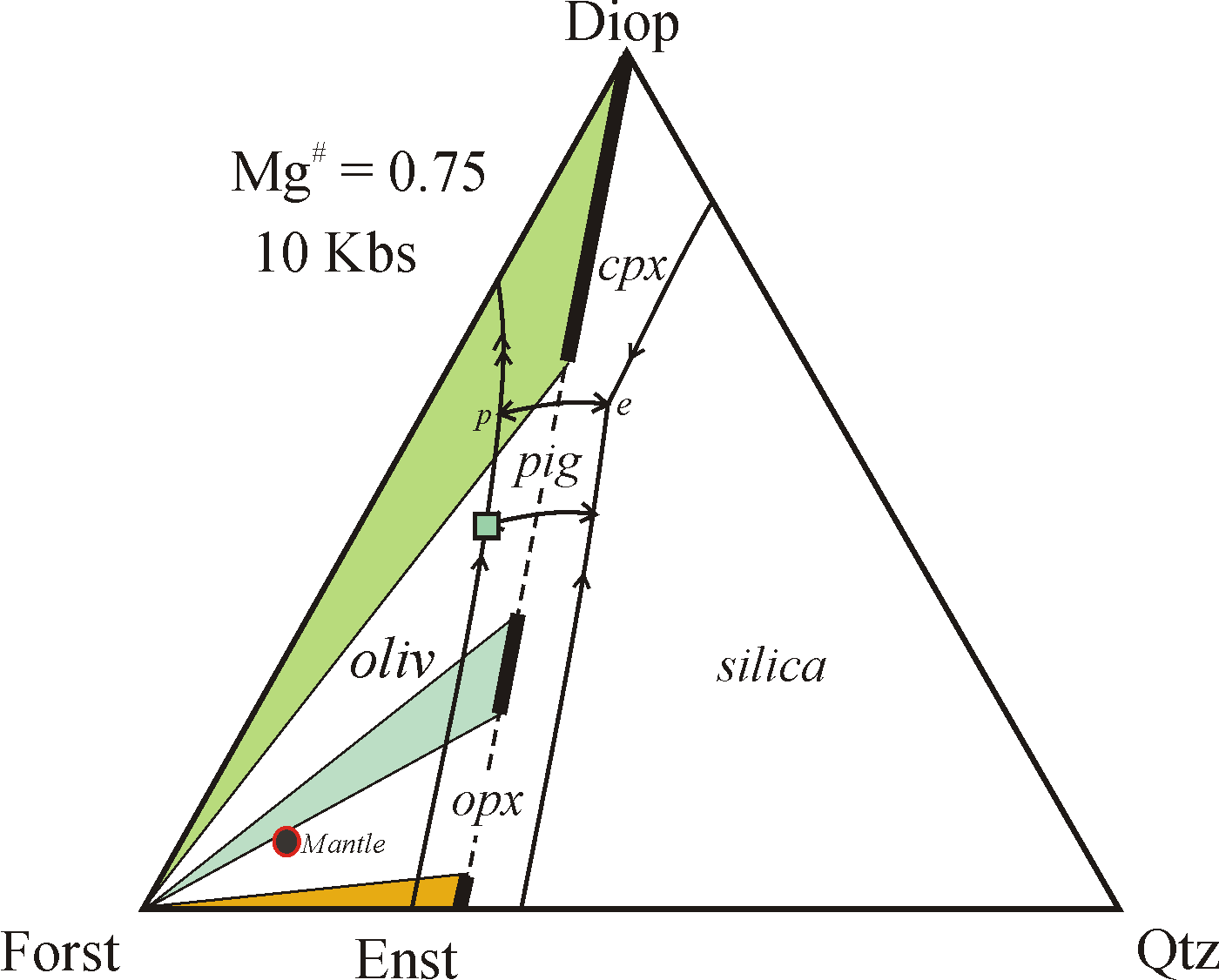 pigeonite
After Kushiro
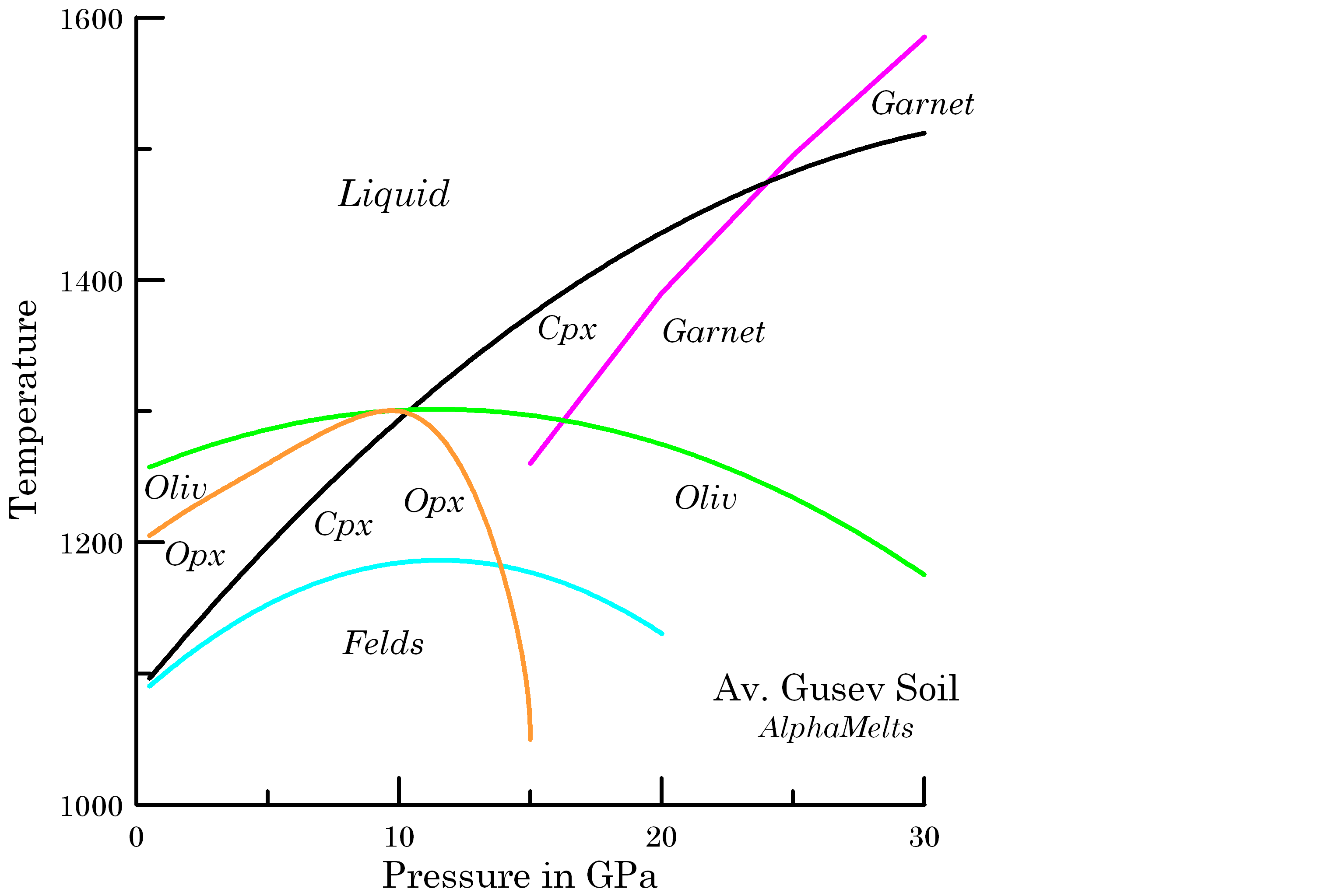 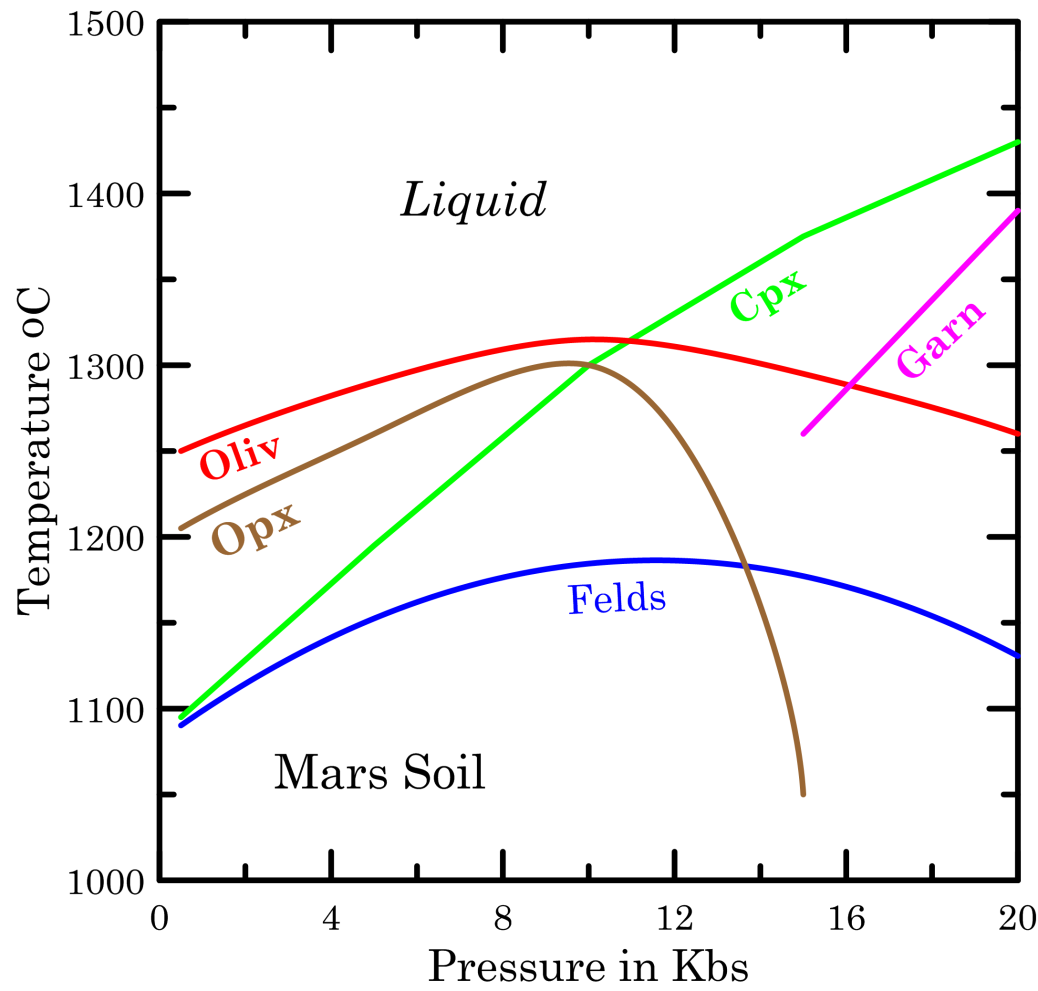 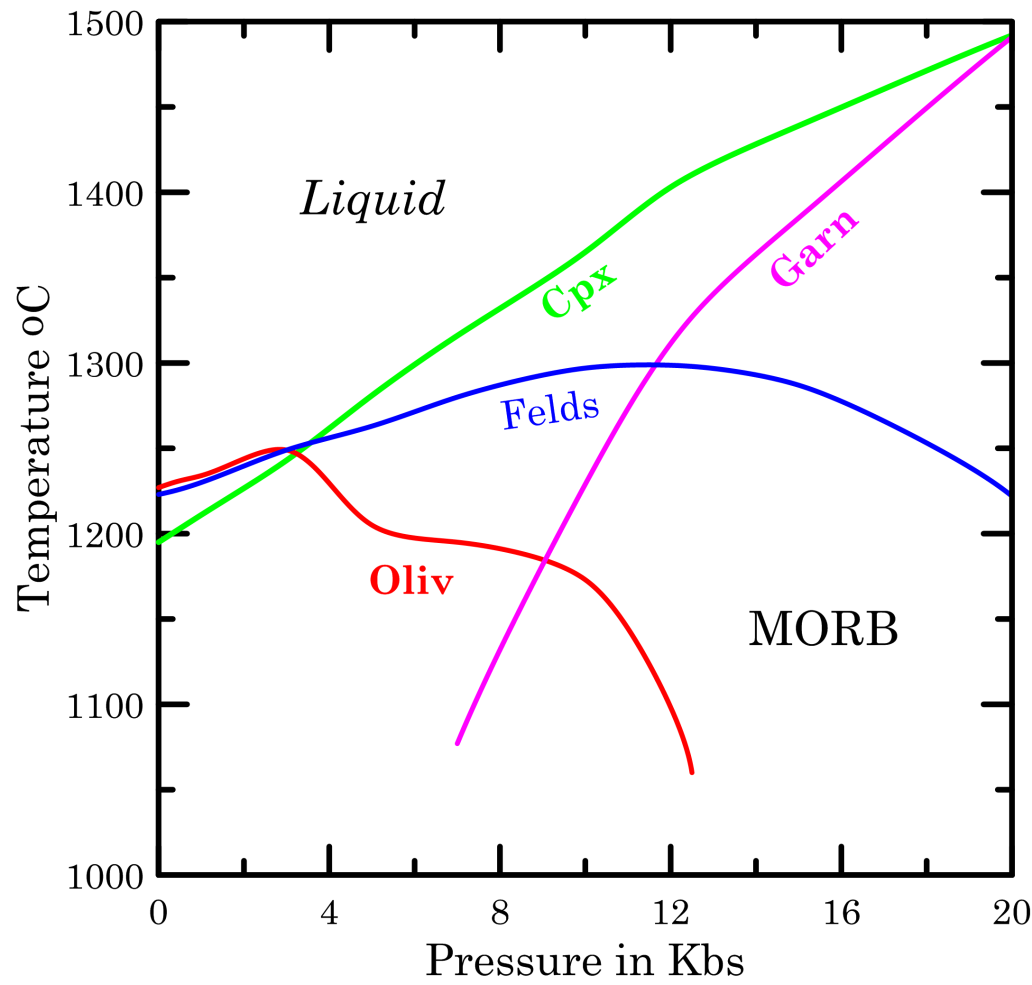 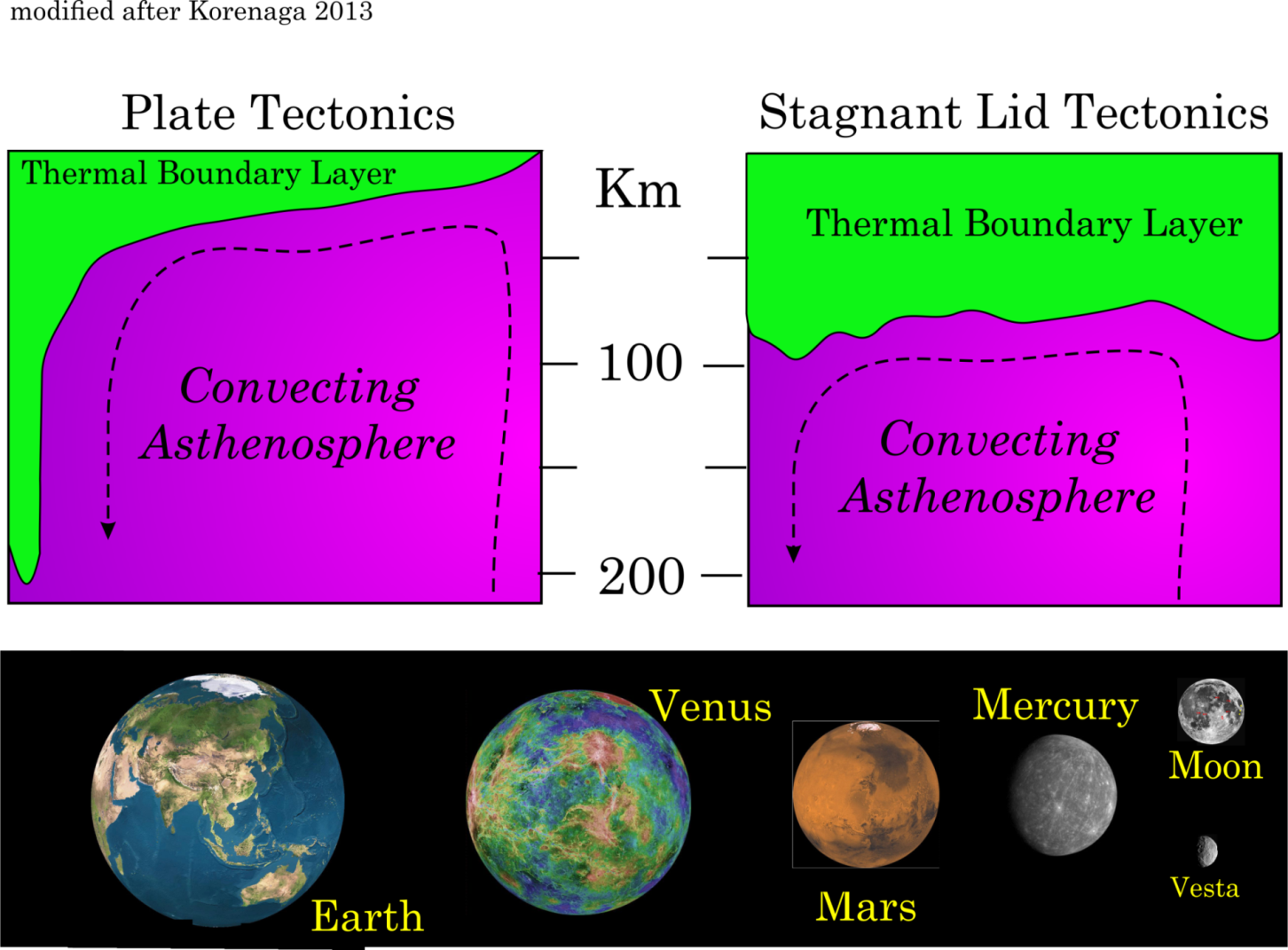 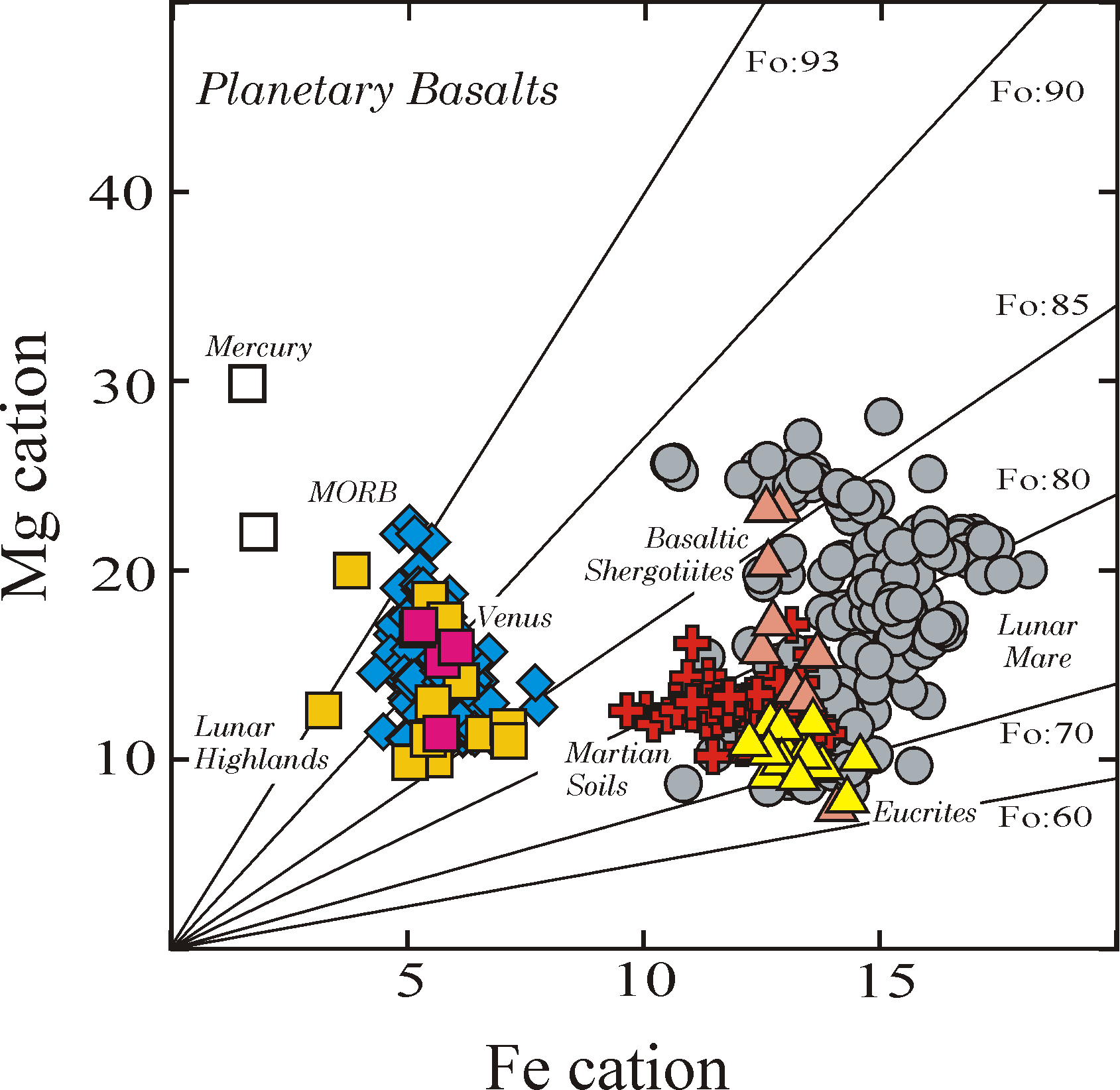 Two Populations
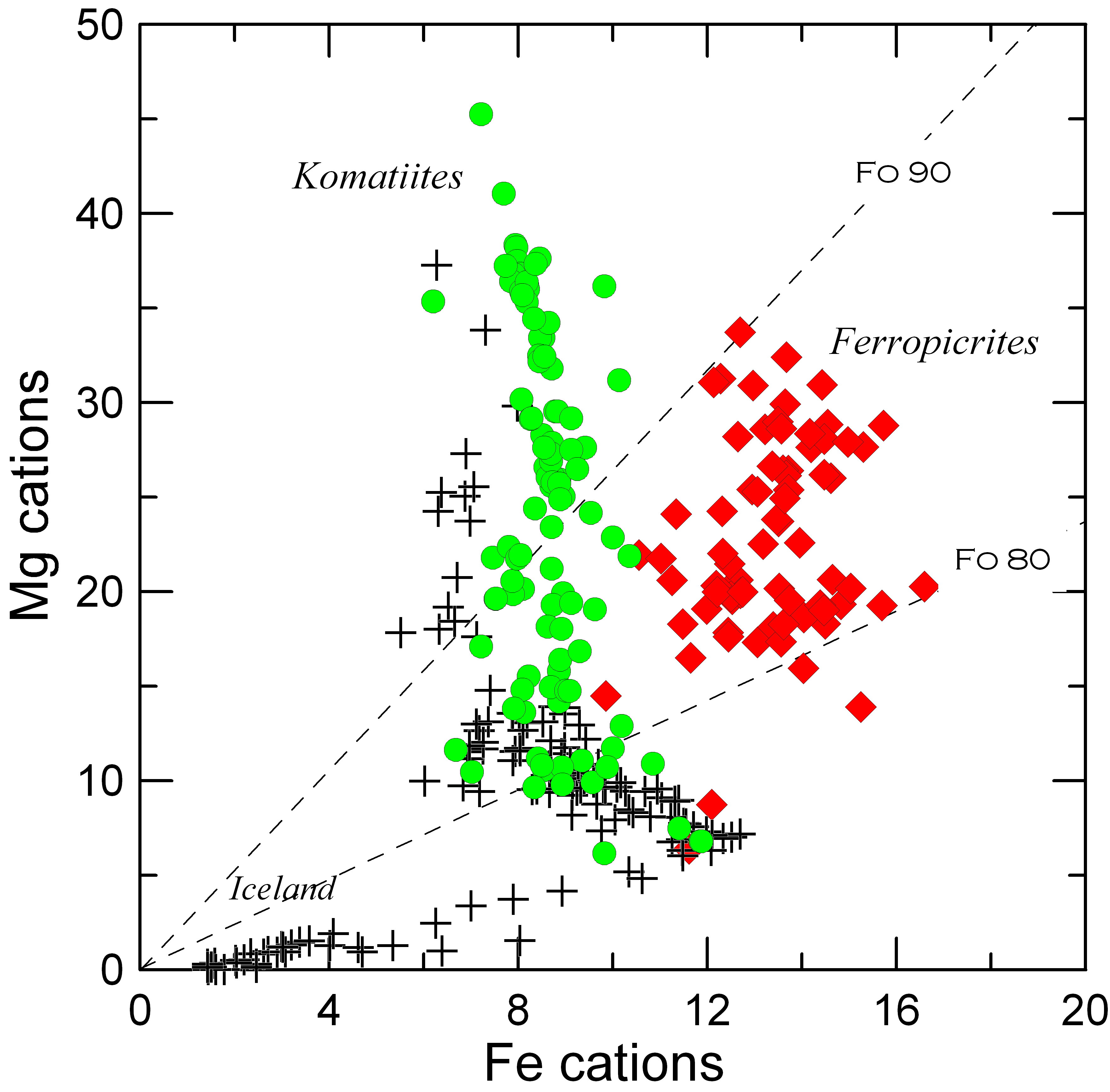 Neo-Archean
Earth
MORB
Terrestrial
Archean 
Ferropicrites
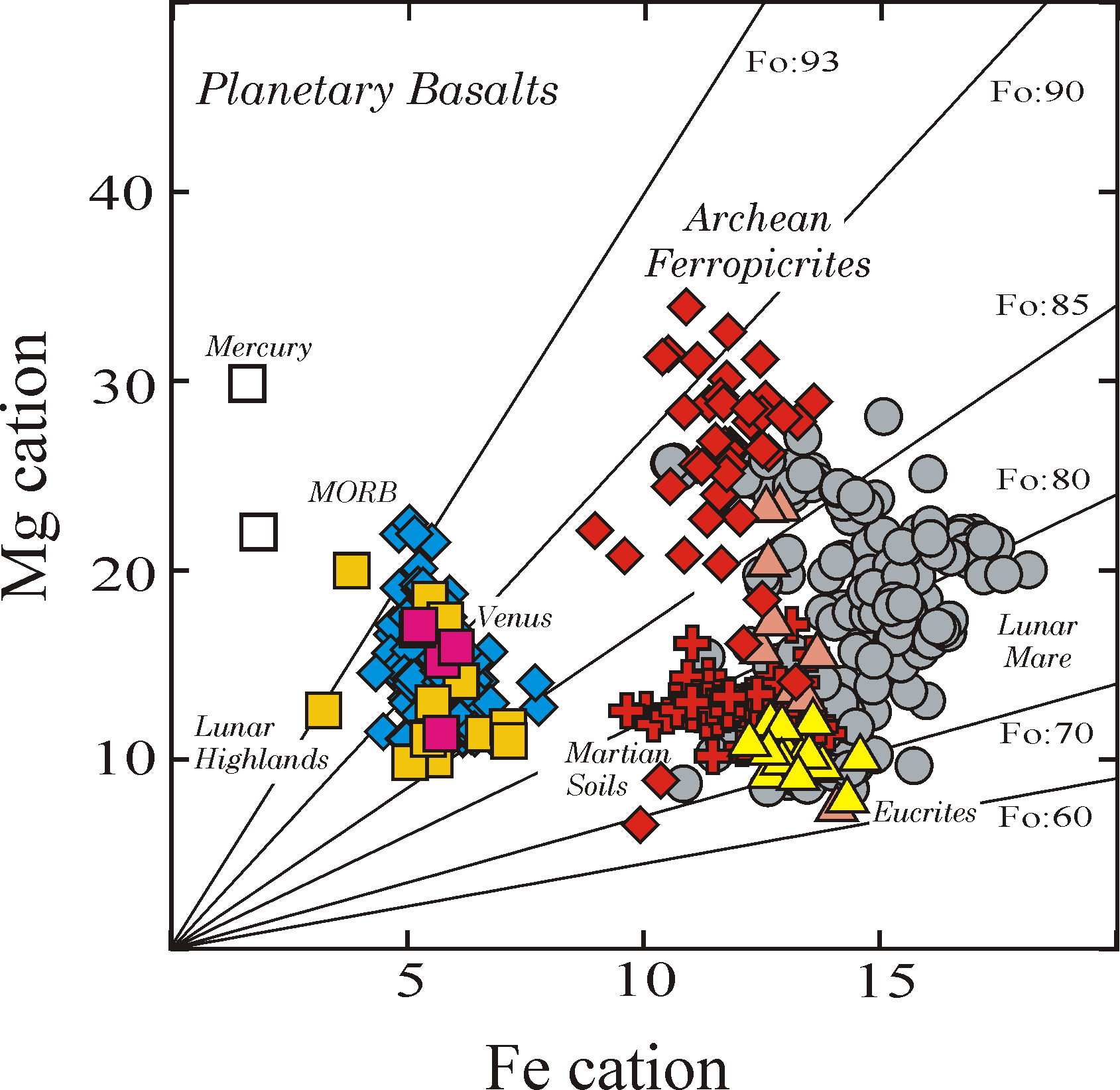 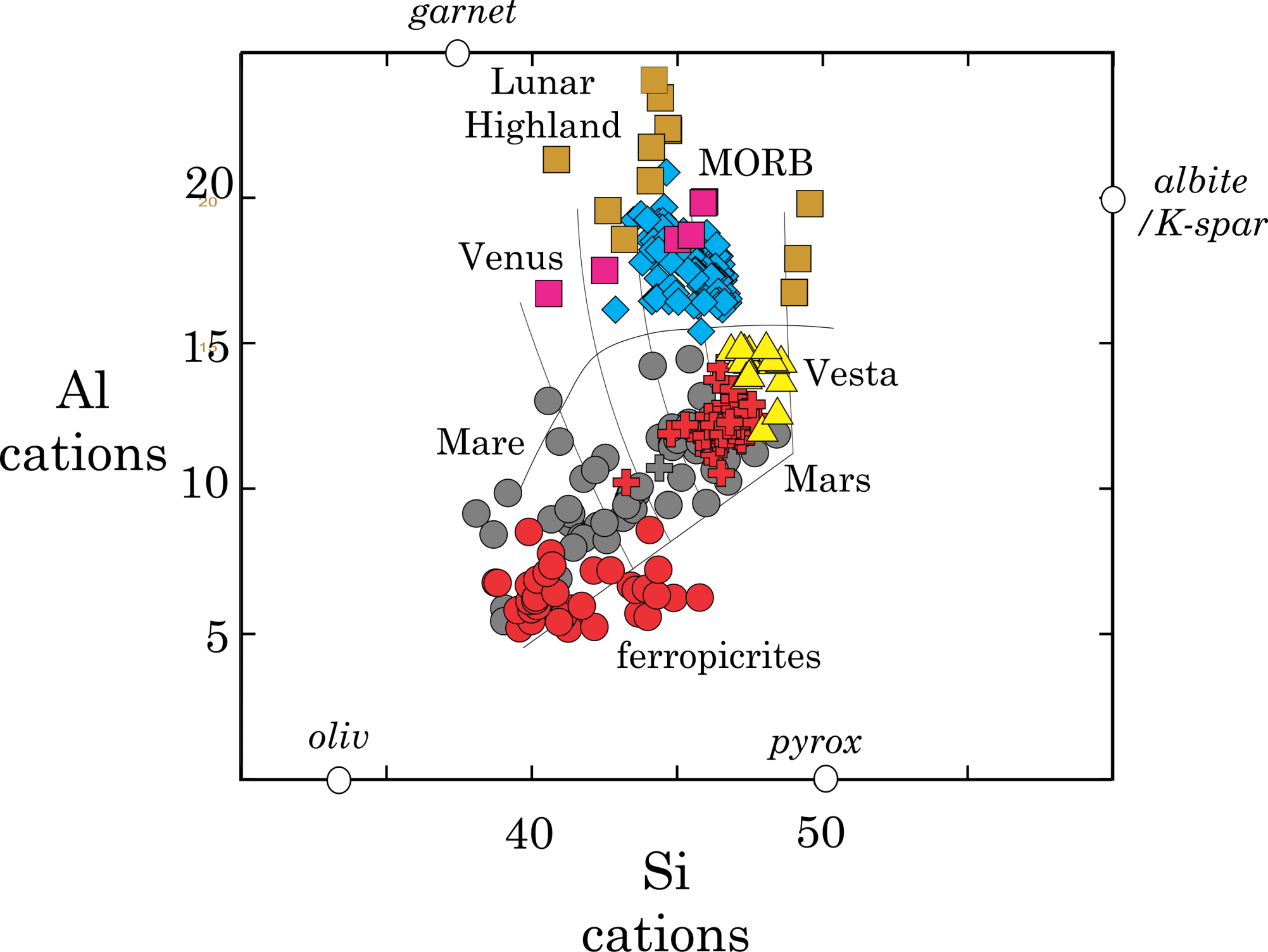 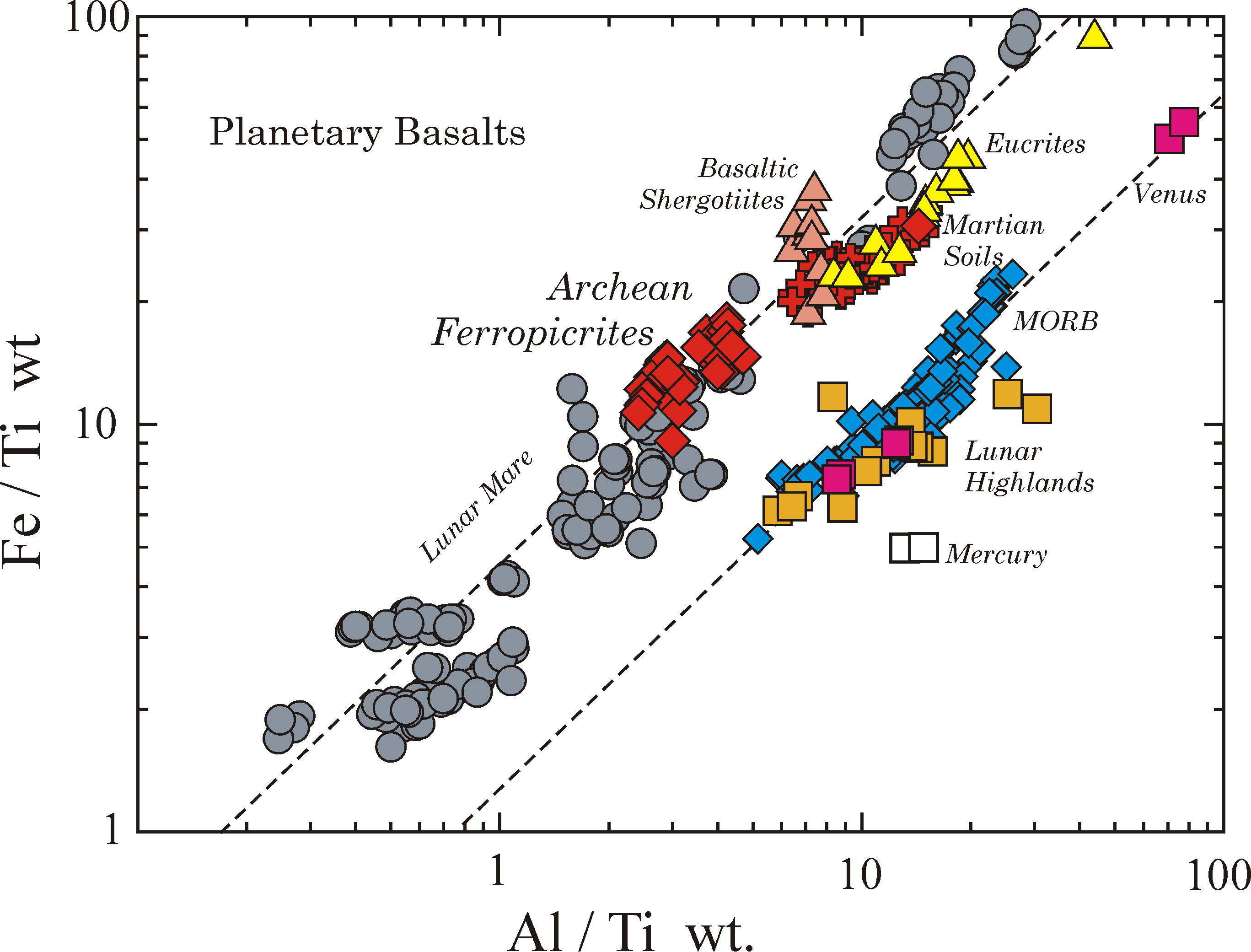 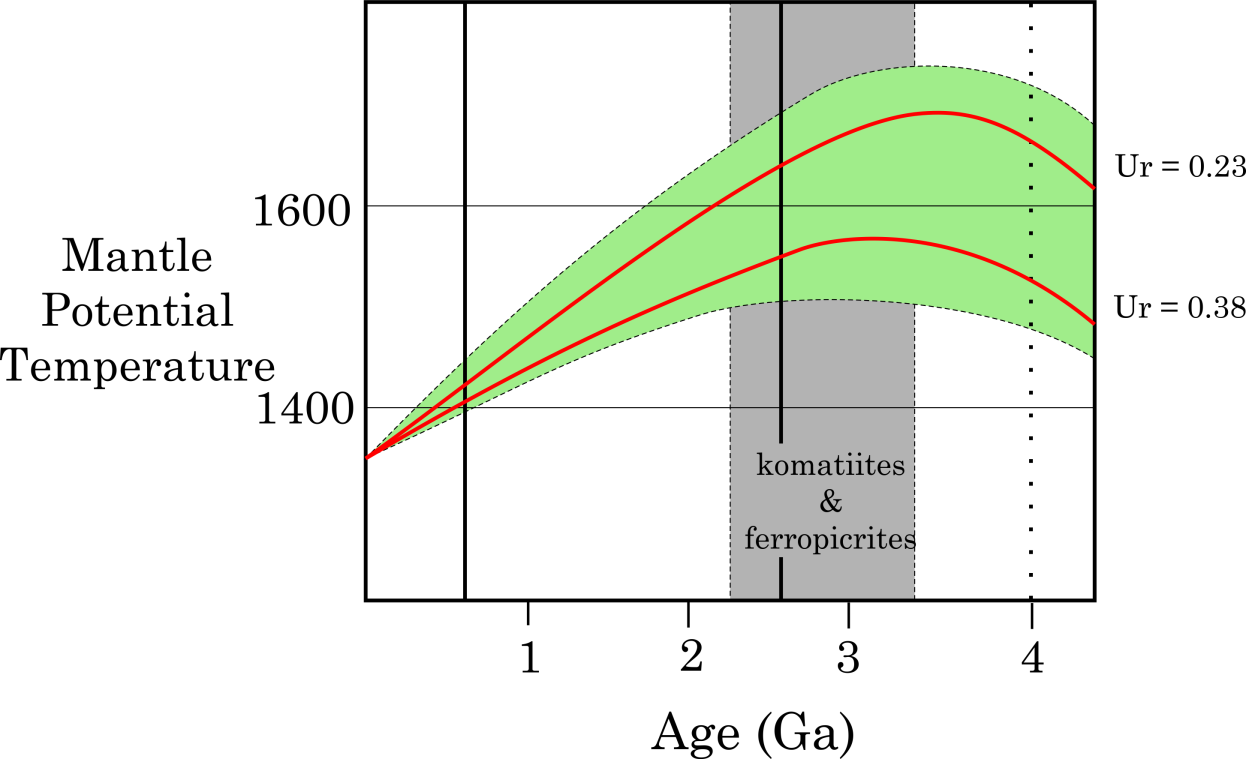 and so?
On Earth ?
Mixing of 2 Planetary Silicate reservoirs in terms of Fe2+ ?
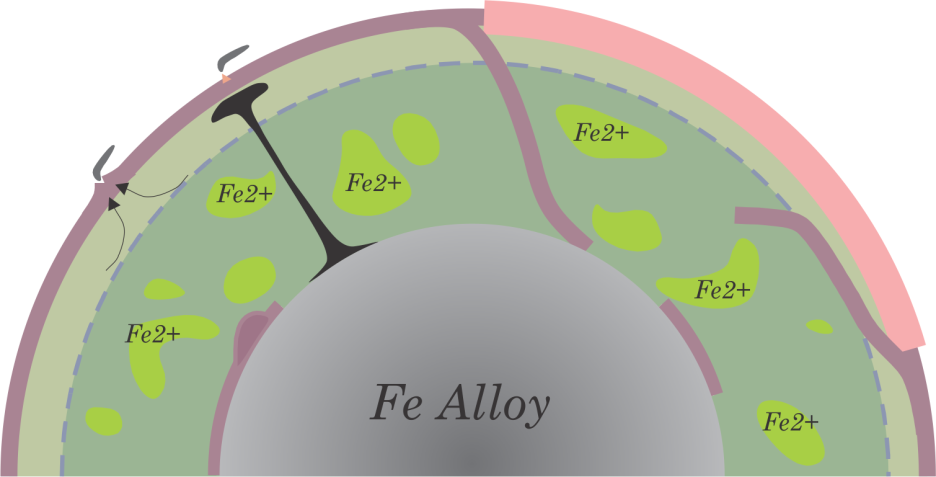 after Herzberg & Korenaga
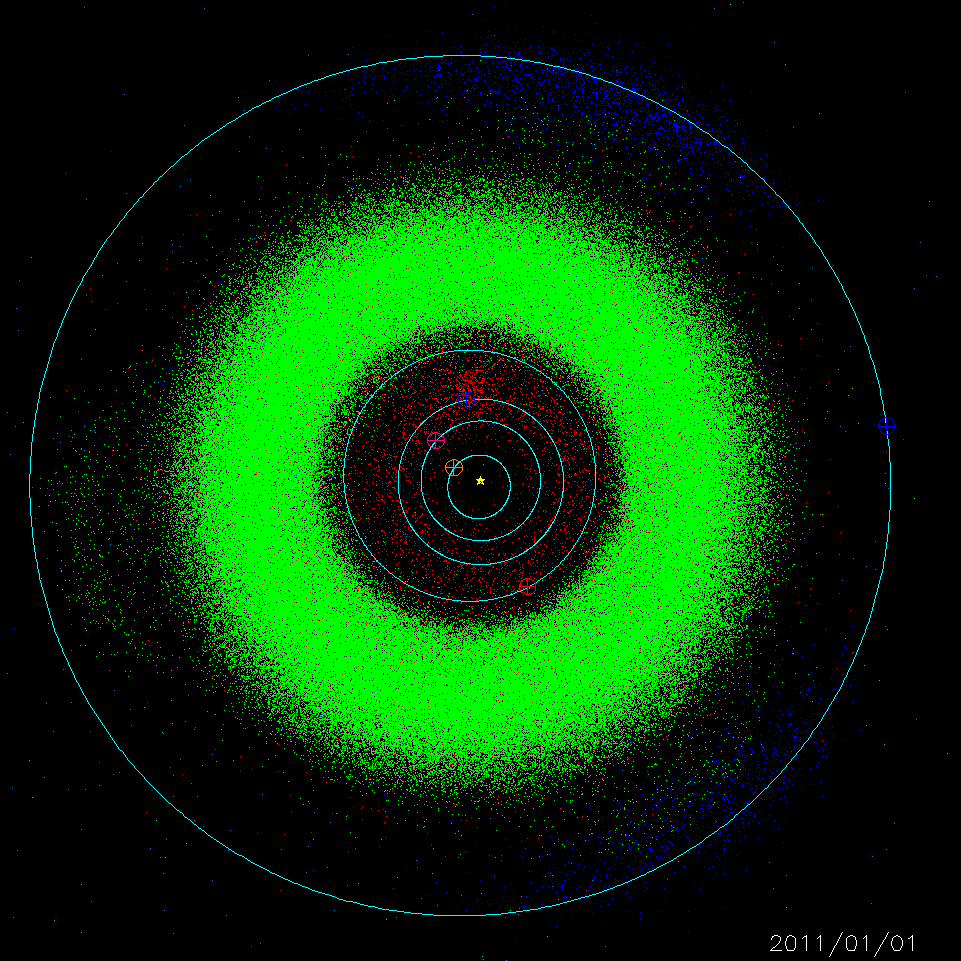 AsteroidBelt
A Cosmogenic Explanation?
Snow Line
A Sulfide Line?
Tar Line
FeS Line?
Ices, C
 +
 high-T
Metal, Oliv, Opx,
Glass
&
low-T Hydrated
Silicates
Carbonaceous & Low-T 
Hydrated Silicates
A Sulfide line near Earth?
Feometal   +    S   	      FeSsulfide
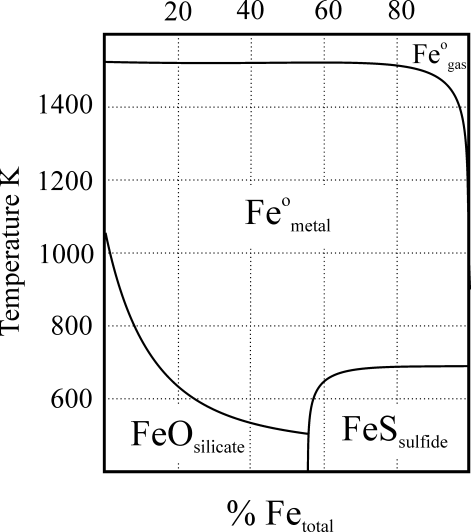 Earth
Mars